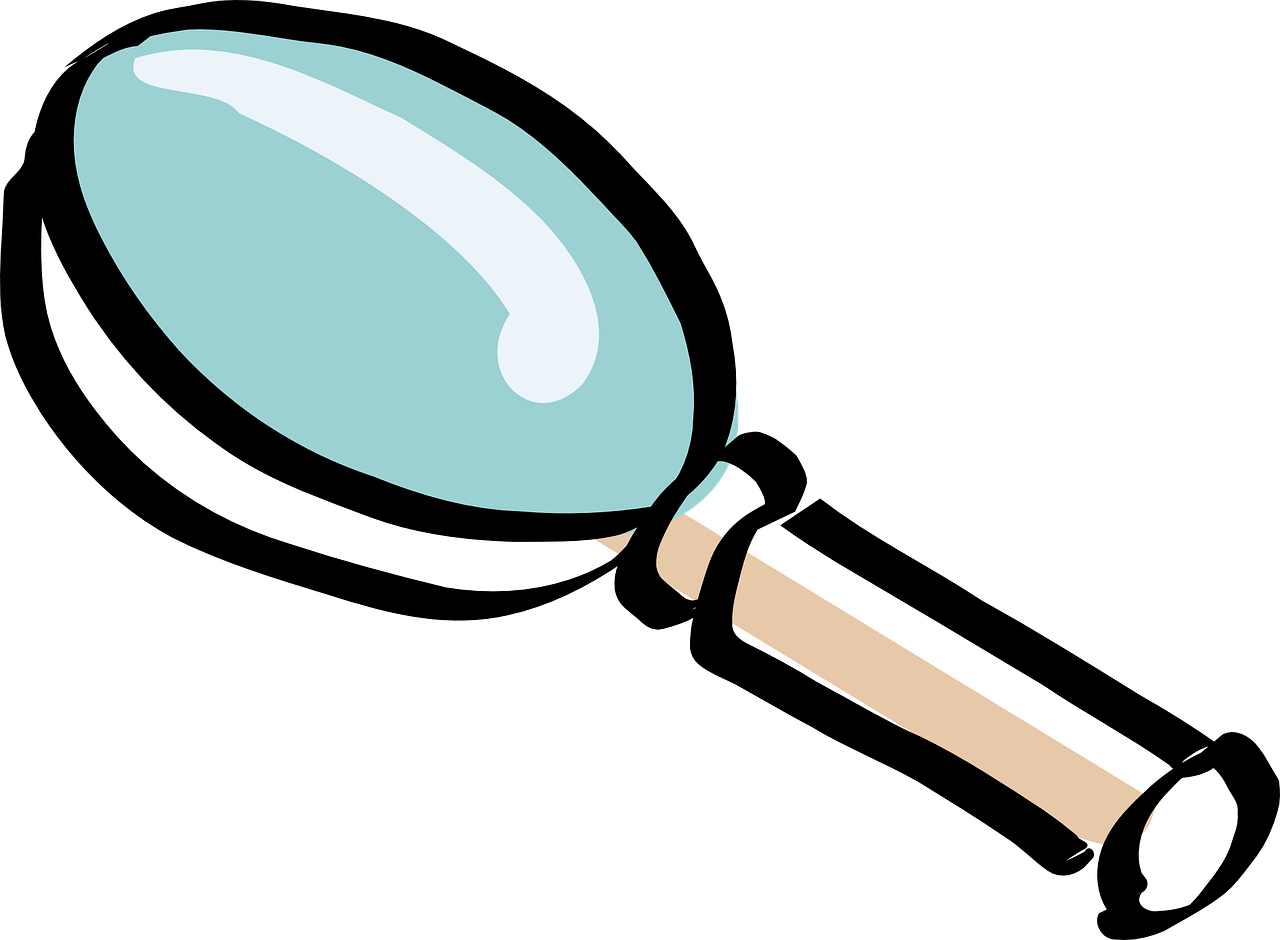 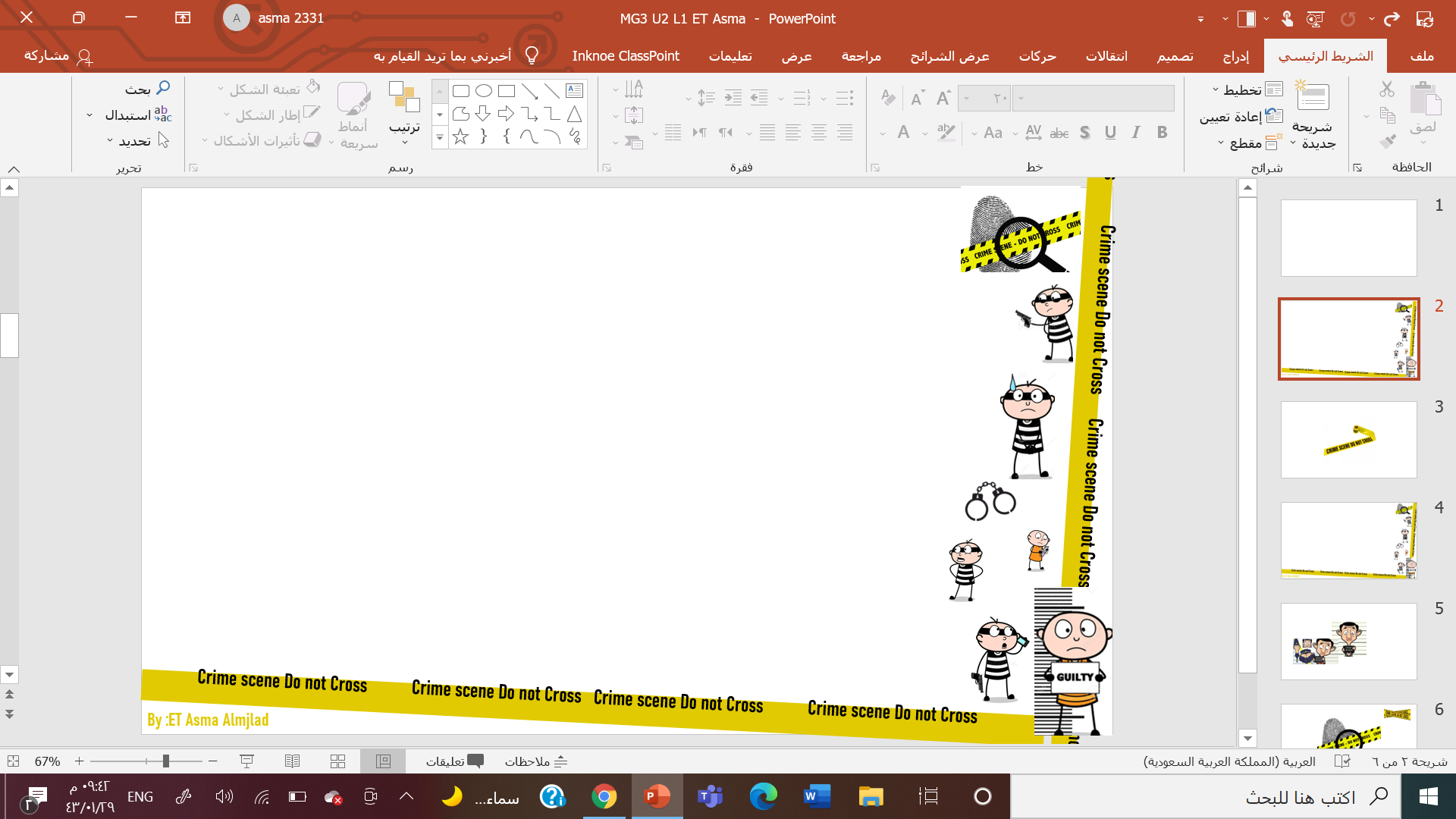 U:2
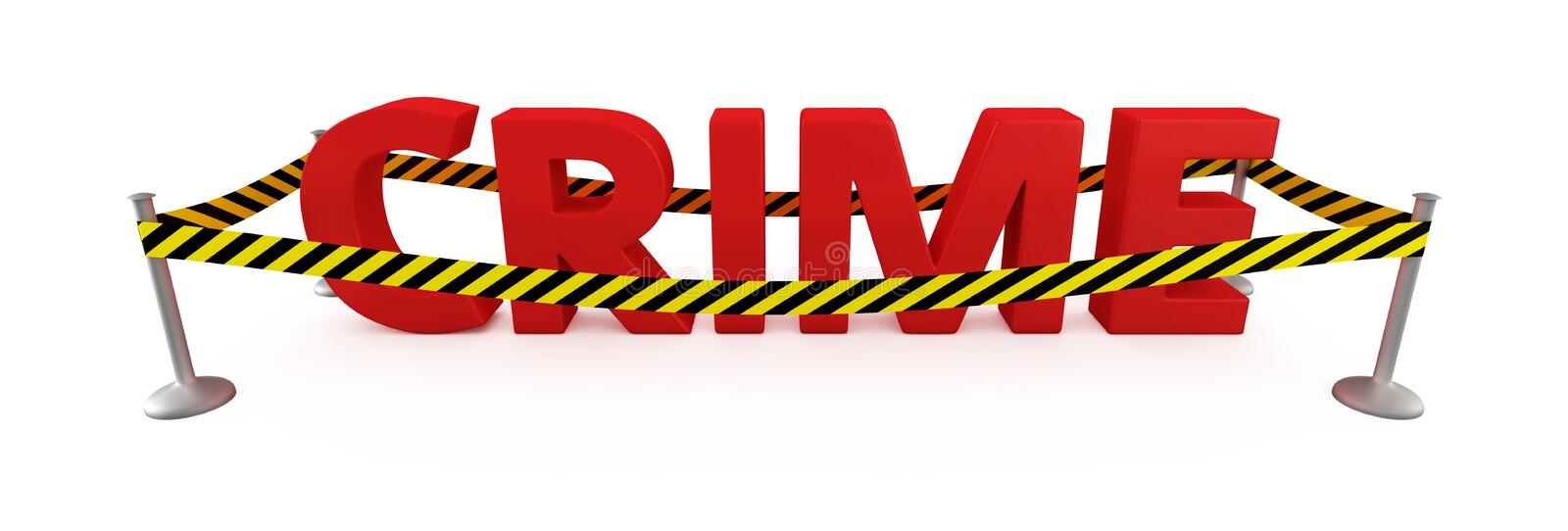 Doesn’t pay
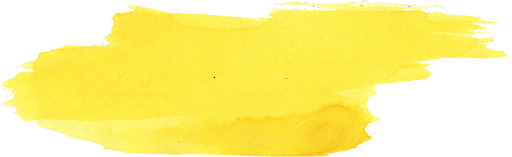 Listening
By : ET Asma Almjlad
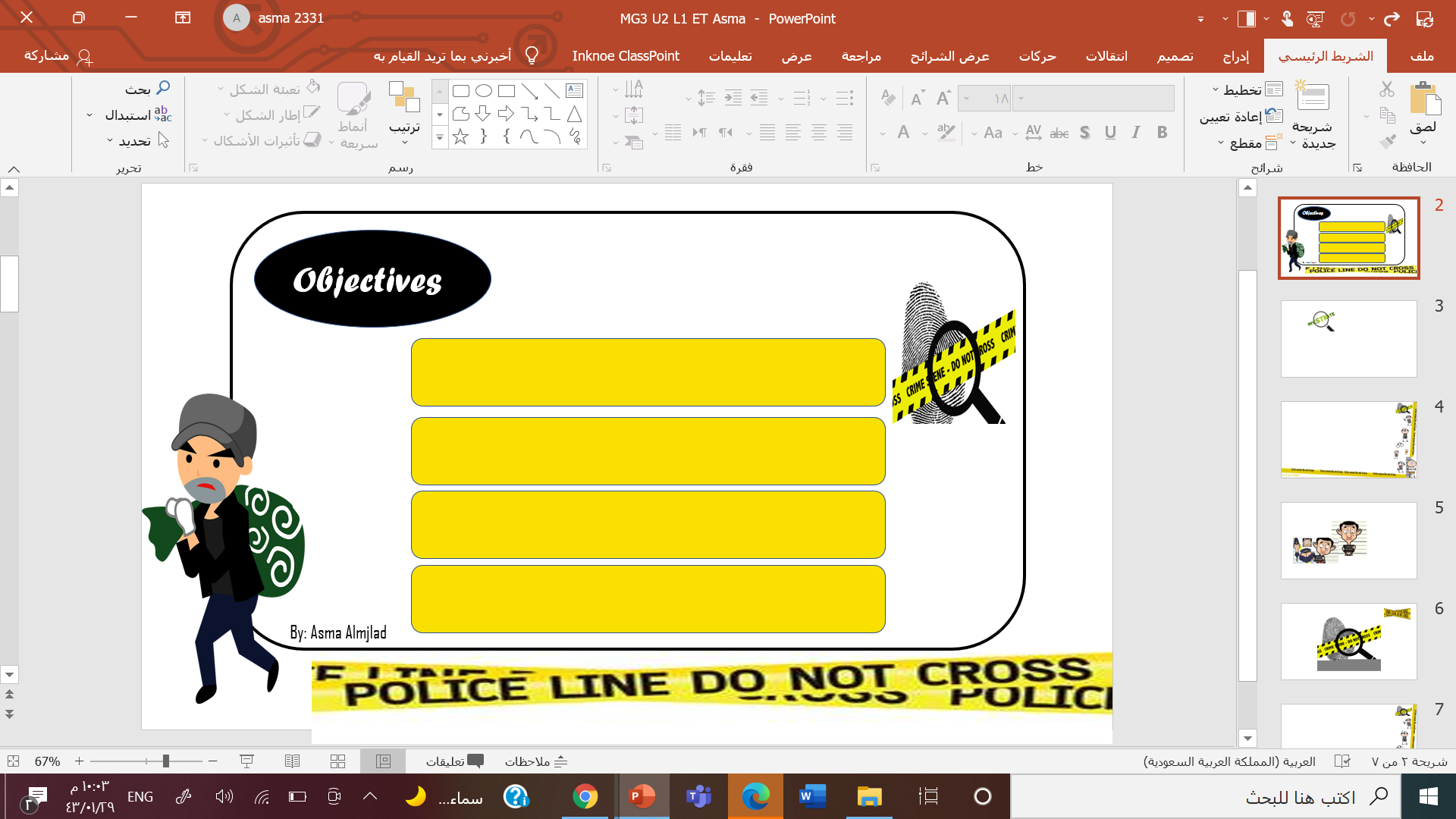 Identify the new words
link the word ends with the same consonant sound that the next word begins with,
List things you can do to stay safe
Answer the questions in the book
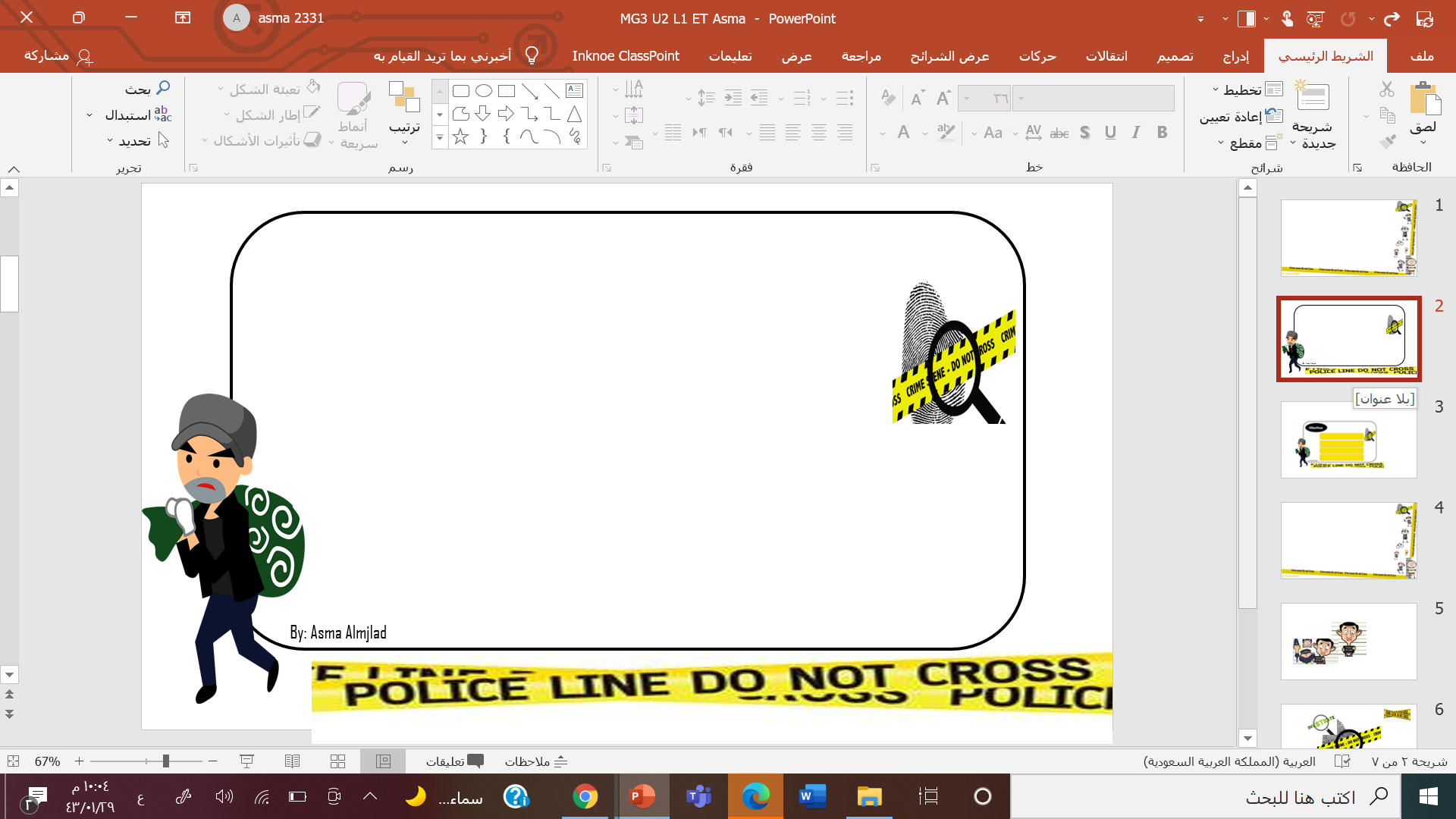 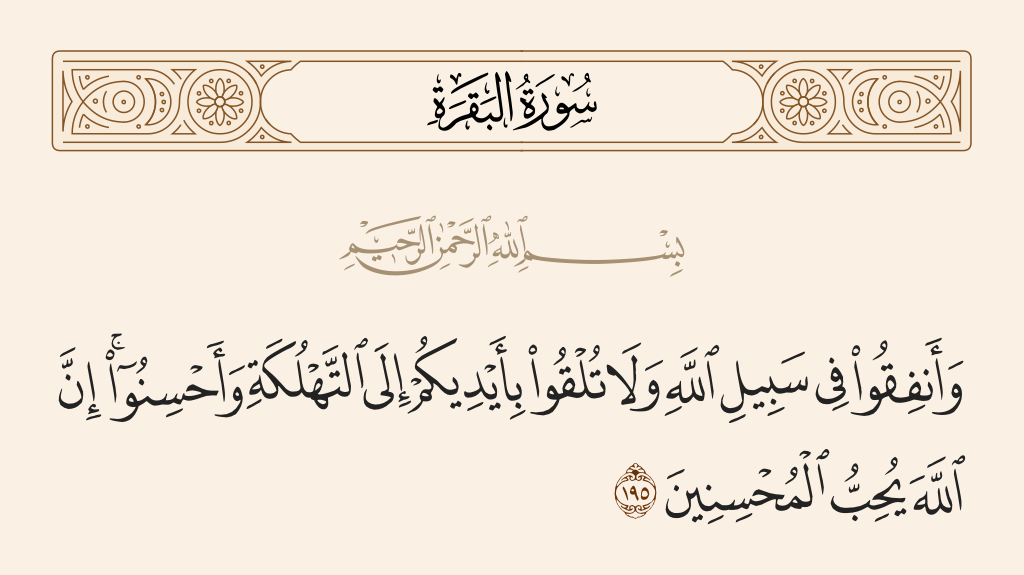 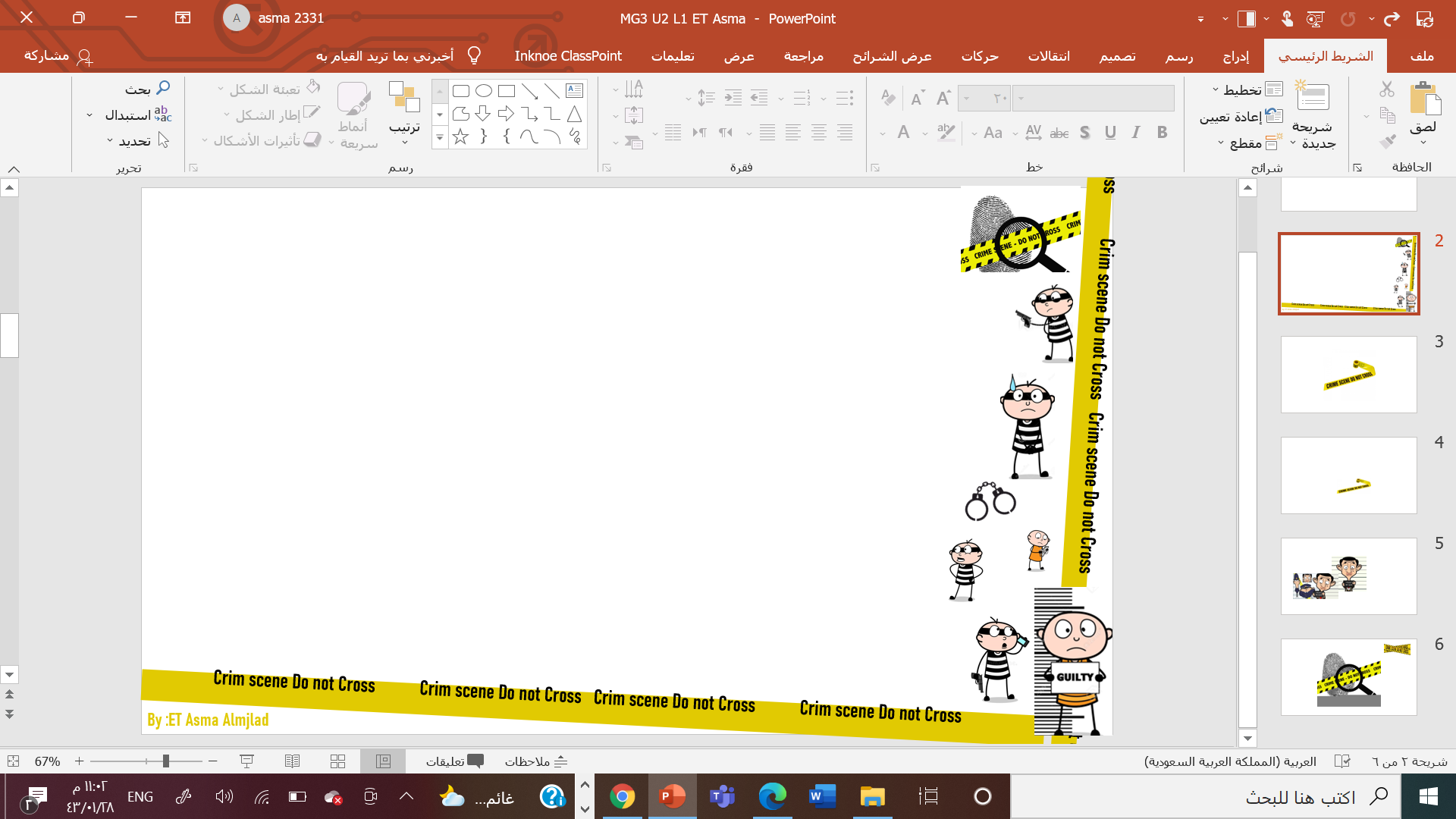 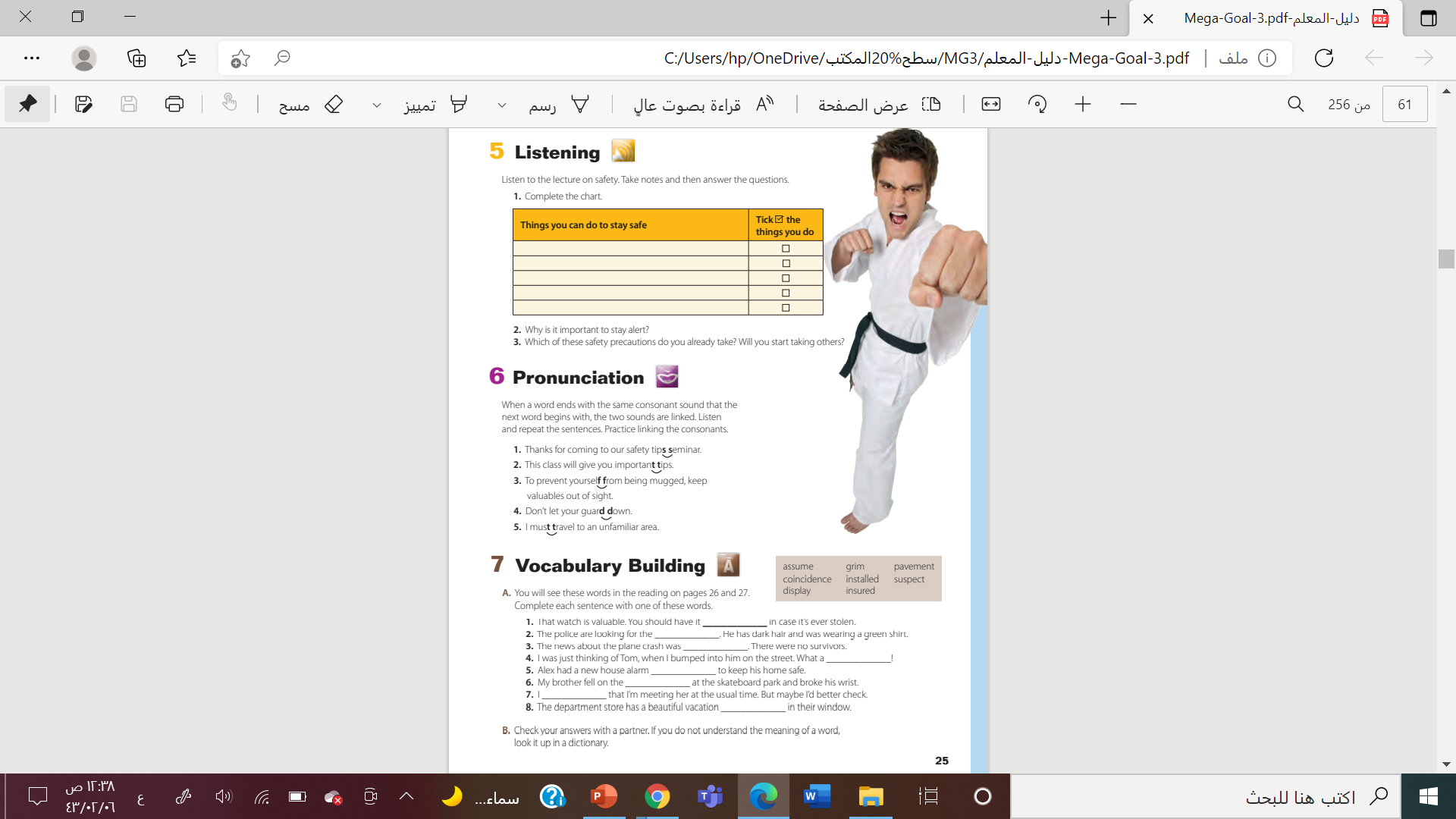 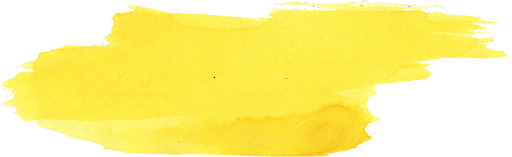 @ page 25
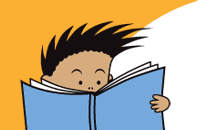 What do you think the man is doing?
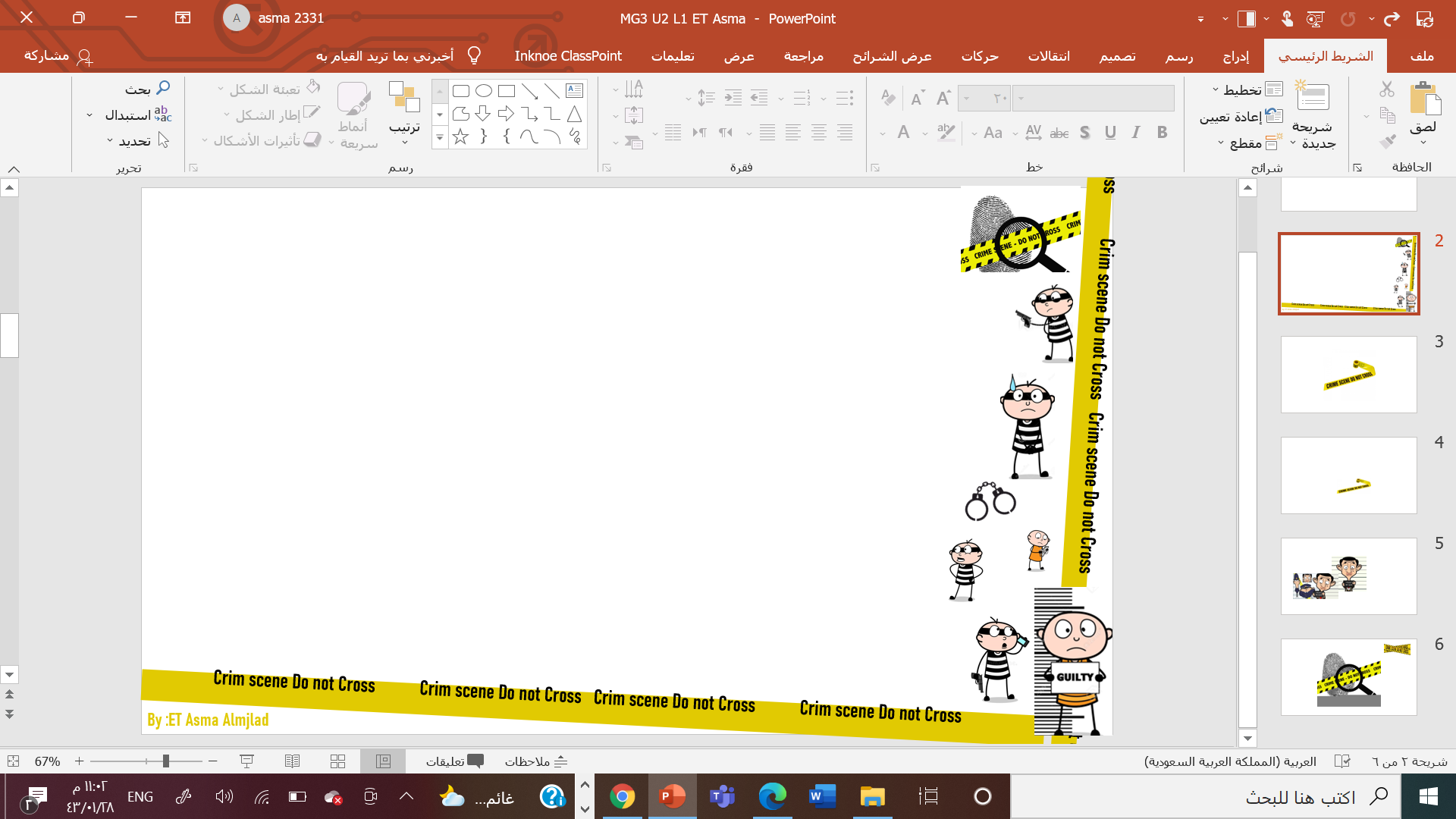 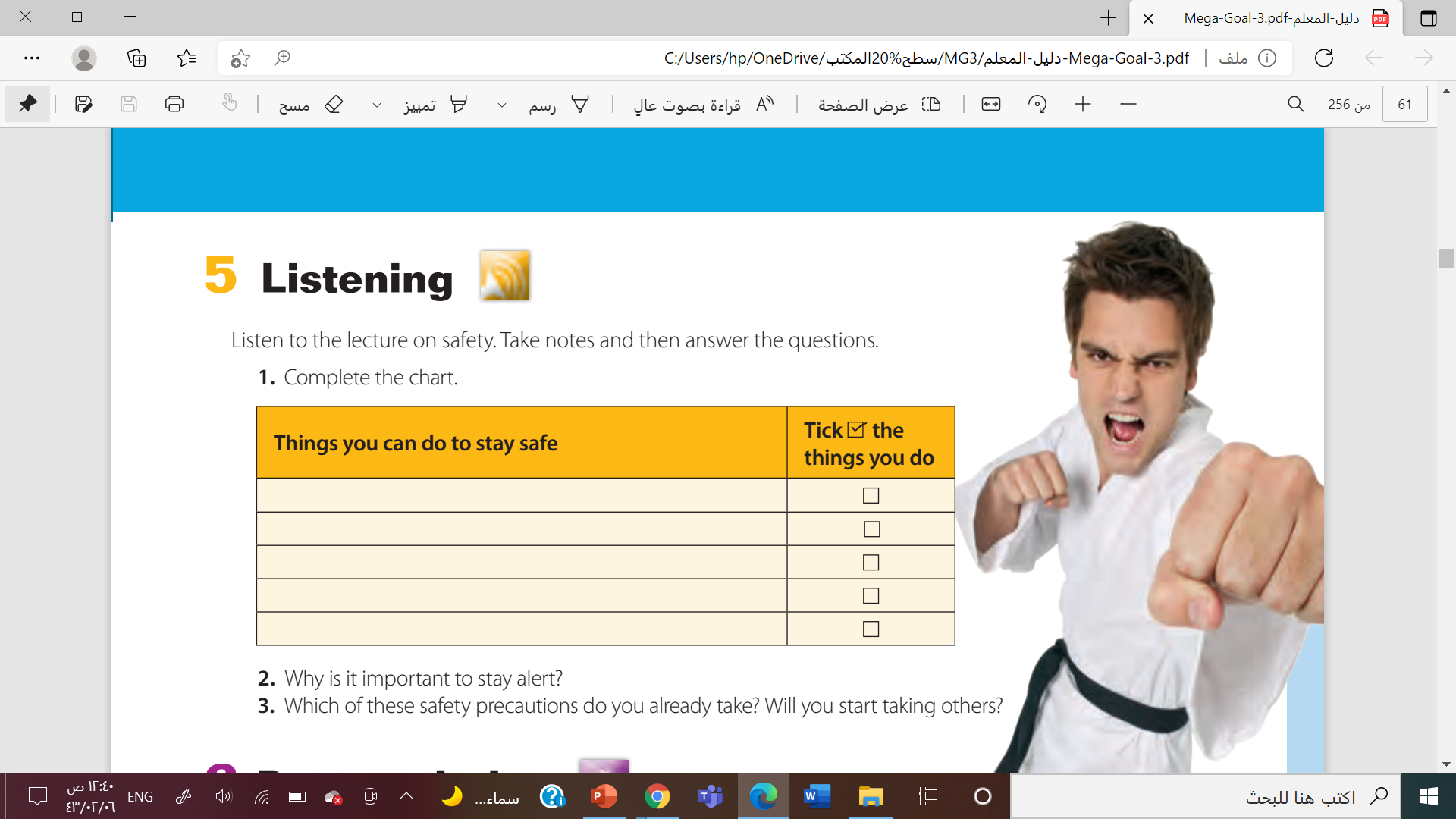 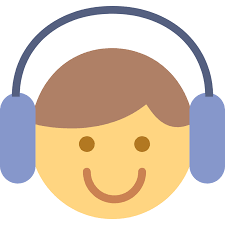 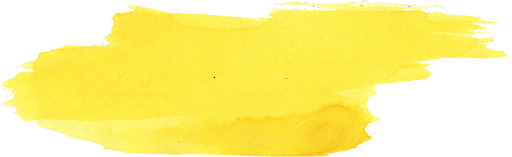 listen
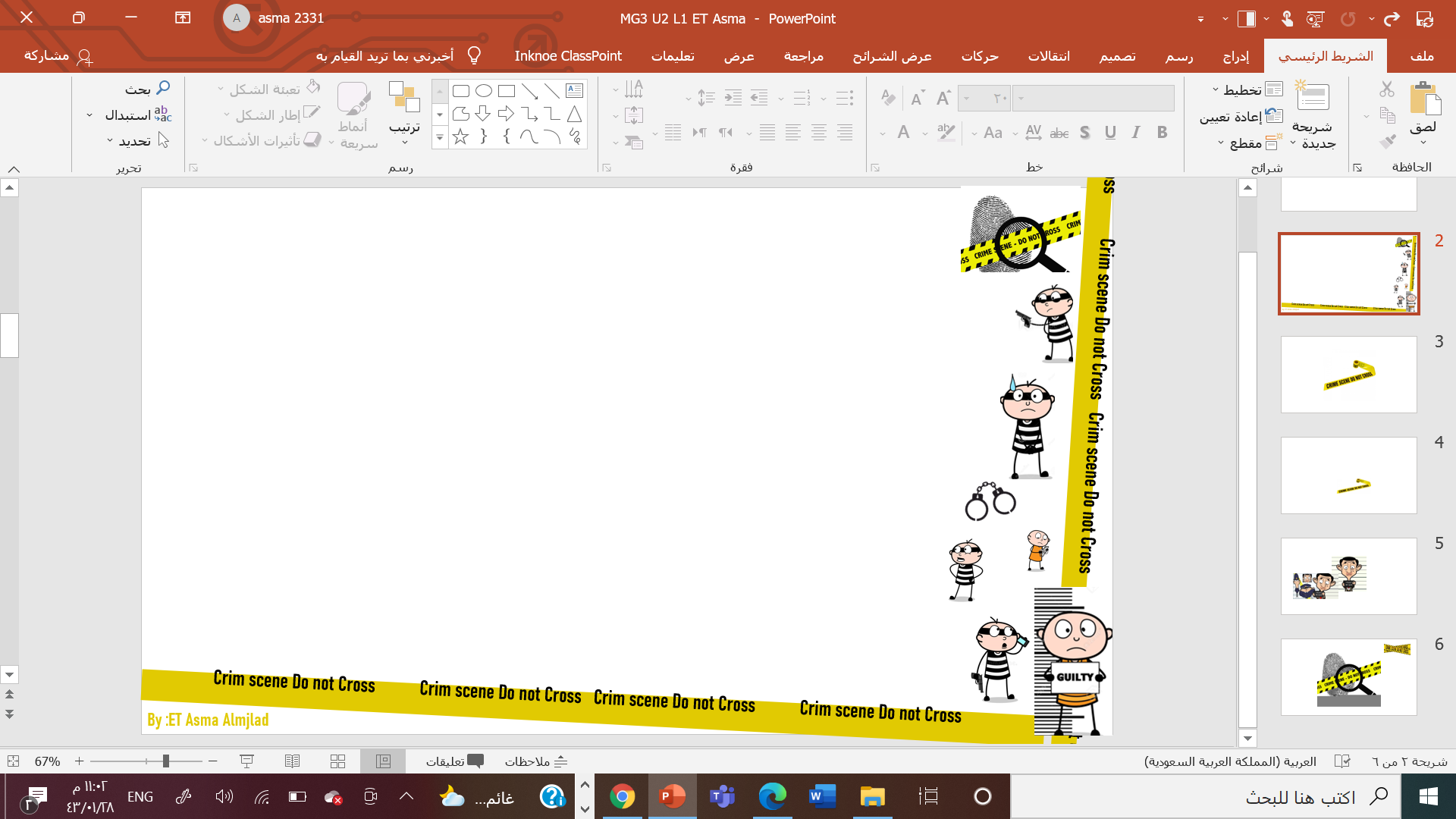 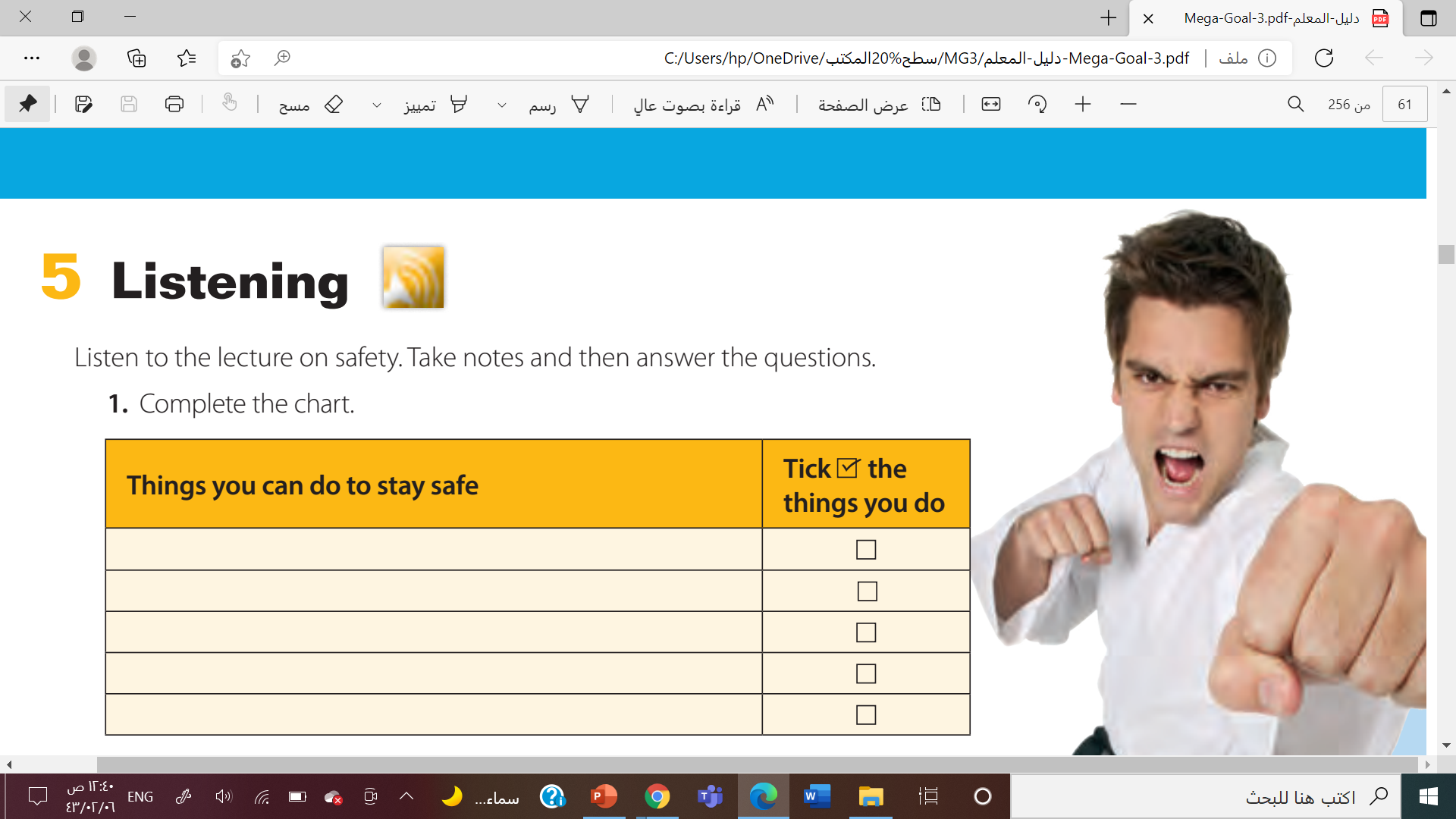 Keep valuables out of sight.
Travel with another person
Stay alert
Avoid unfamiliar locations.
Take a self-defense class.
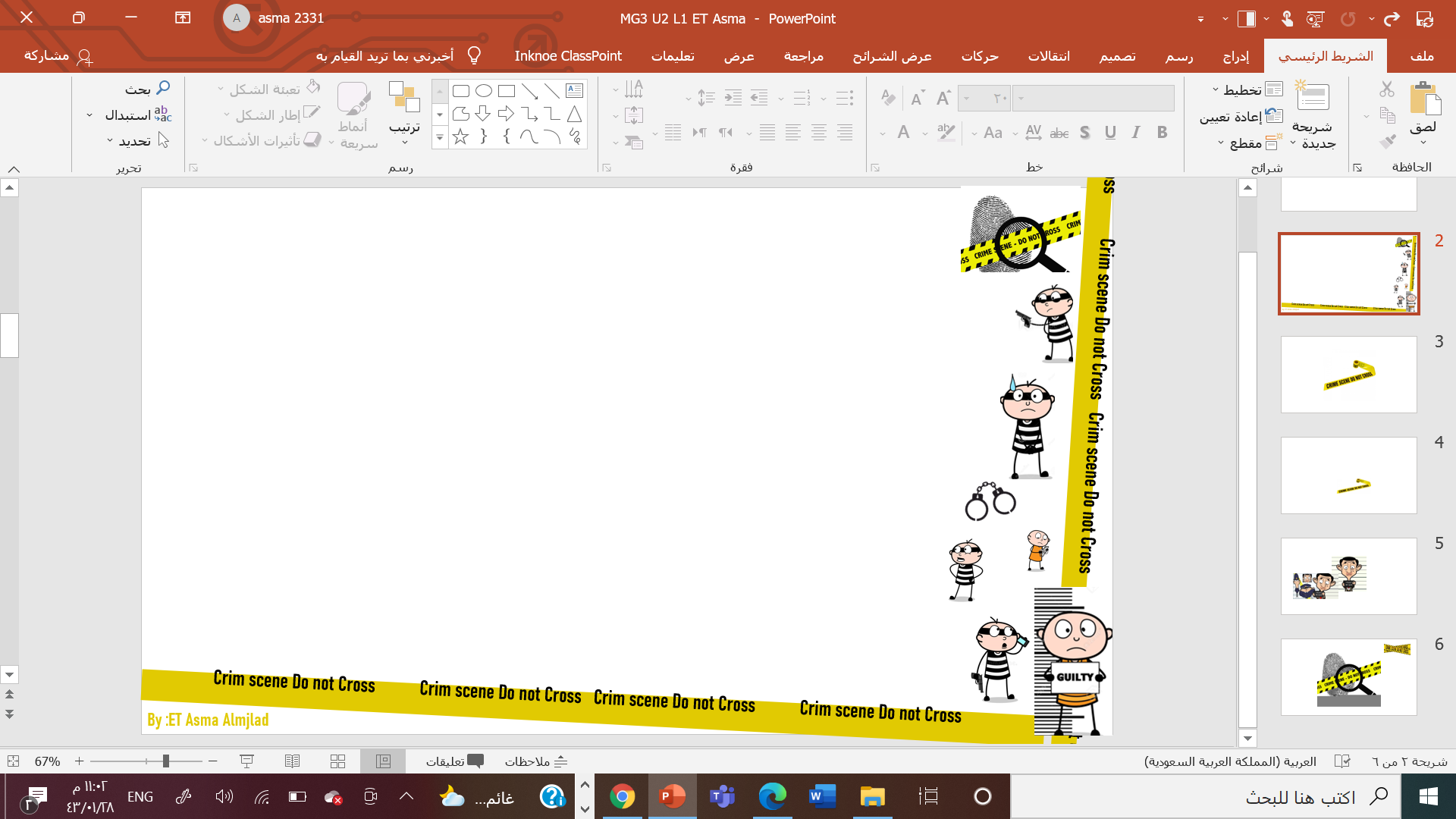 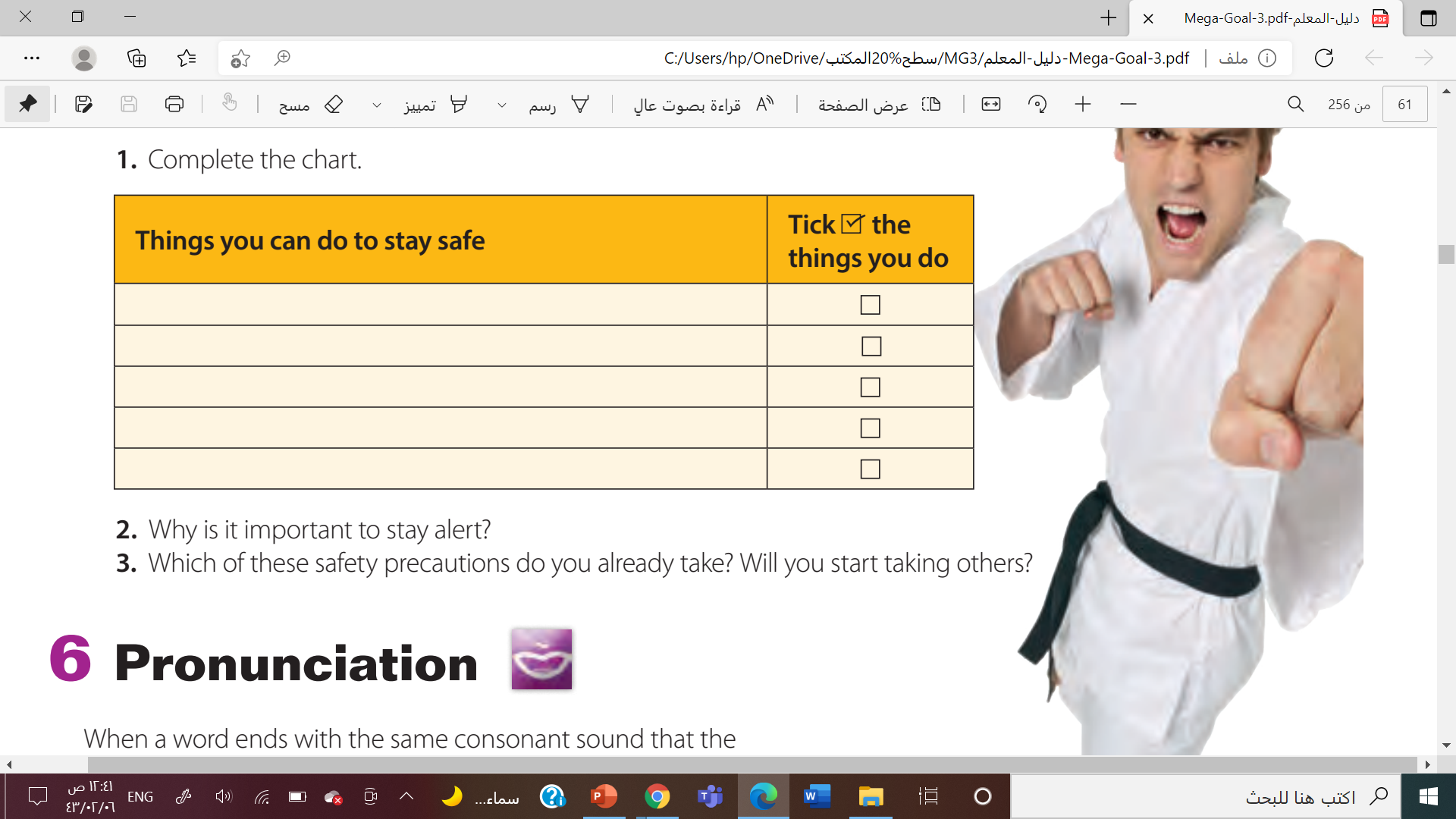 You can recognize dangerous people or situations.
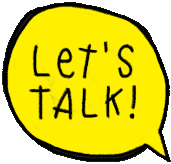 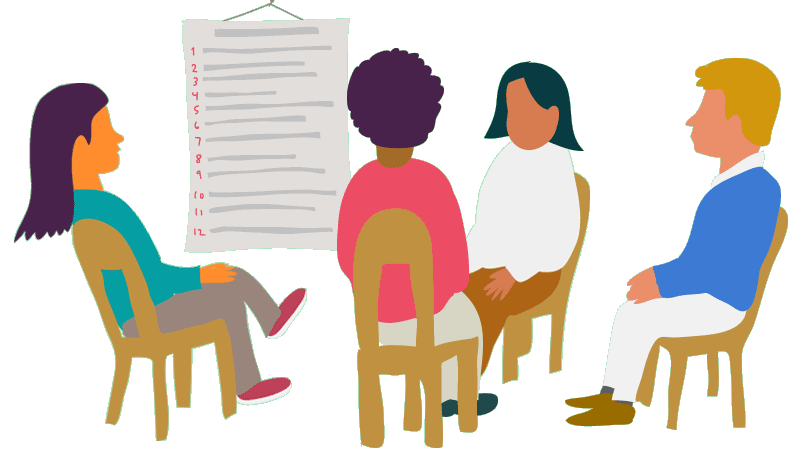 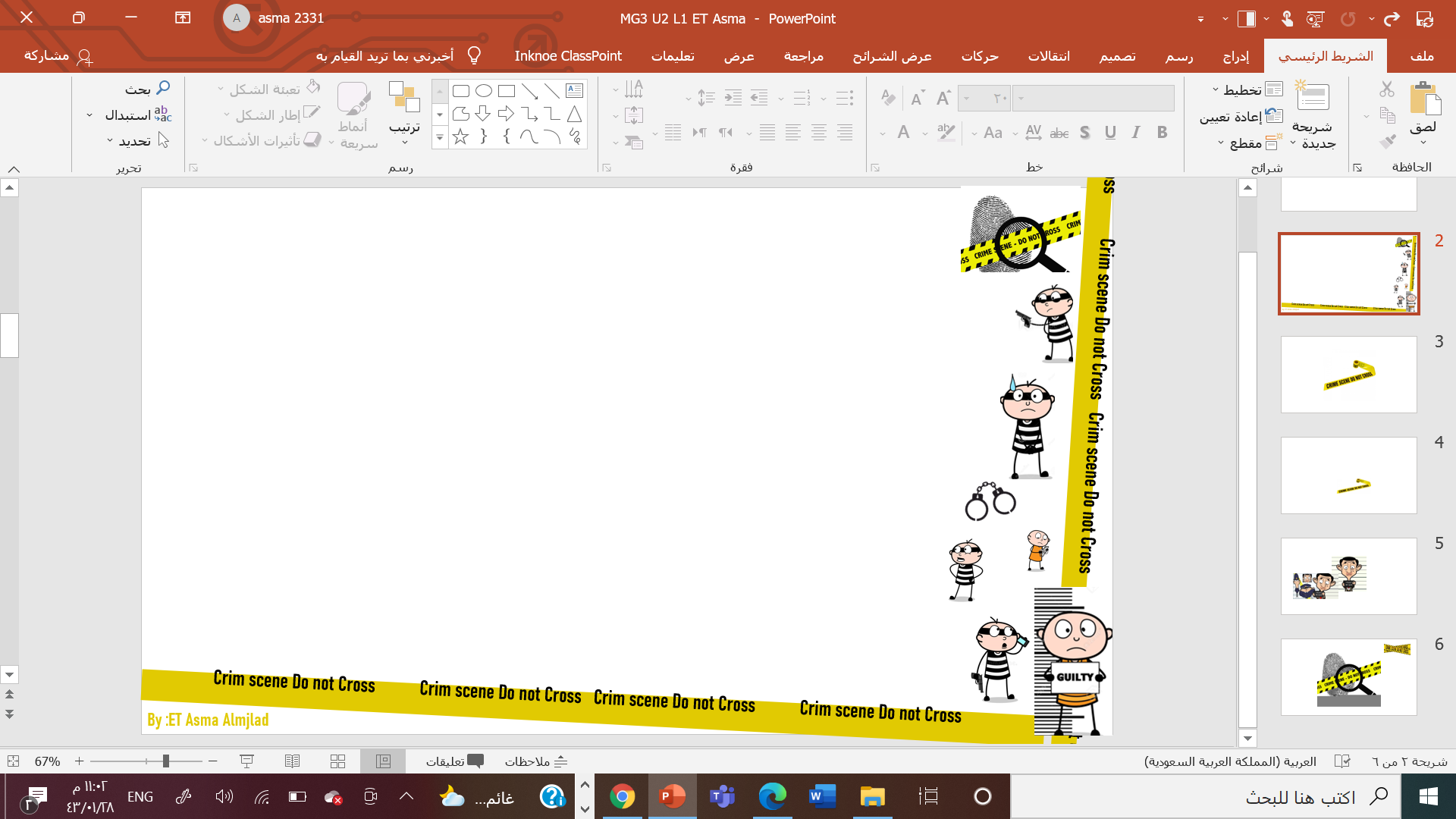 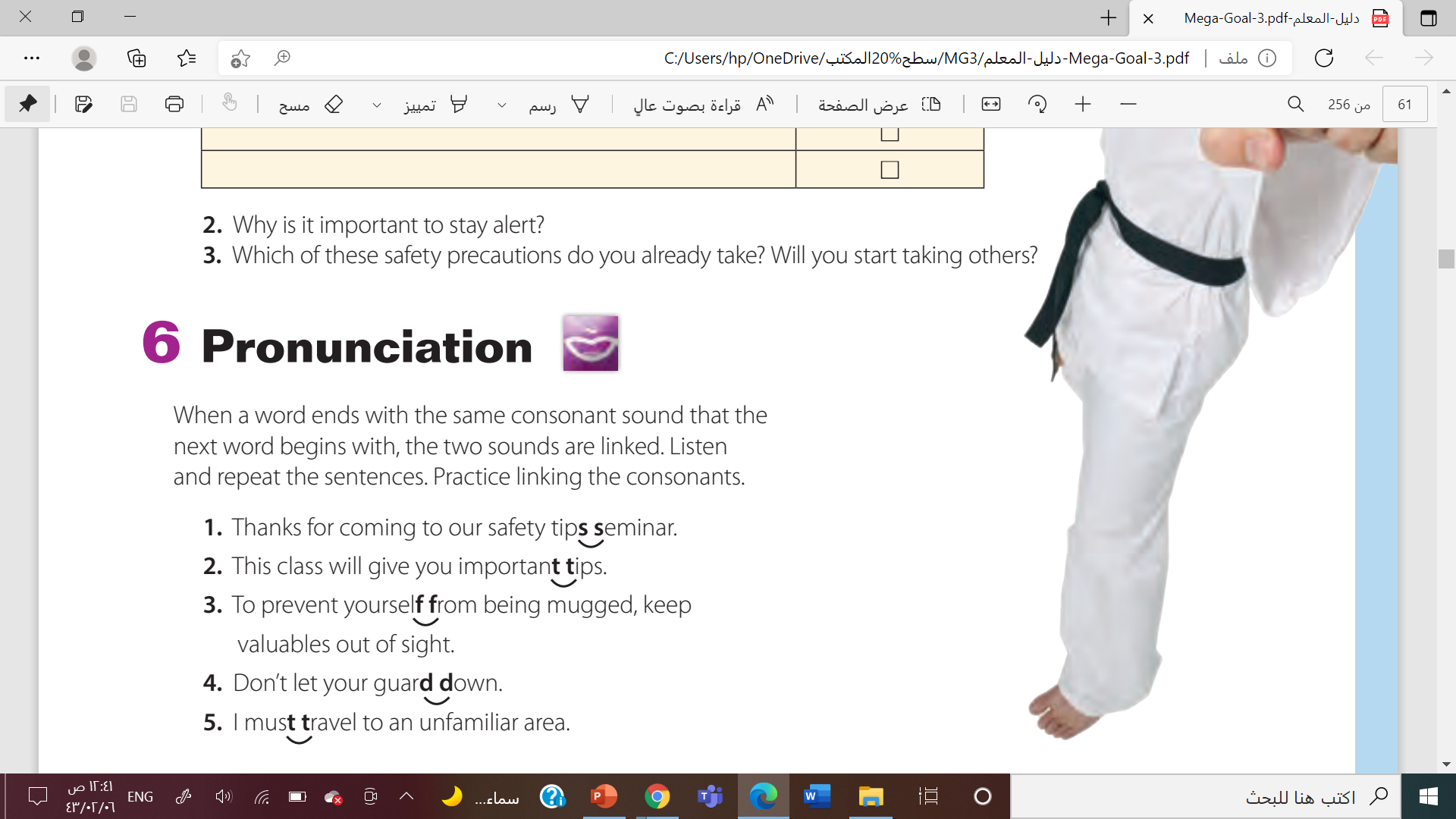 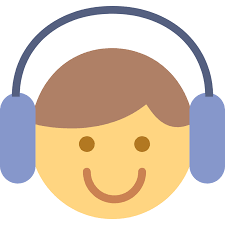 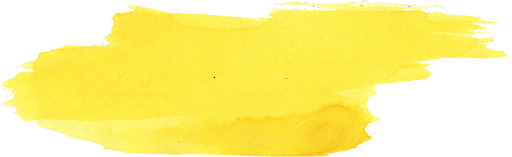 Listen and practice
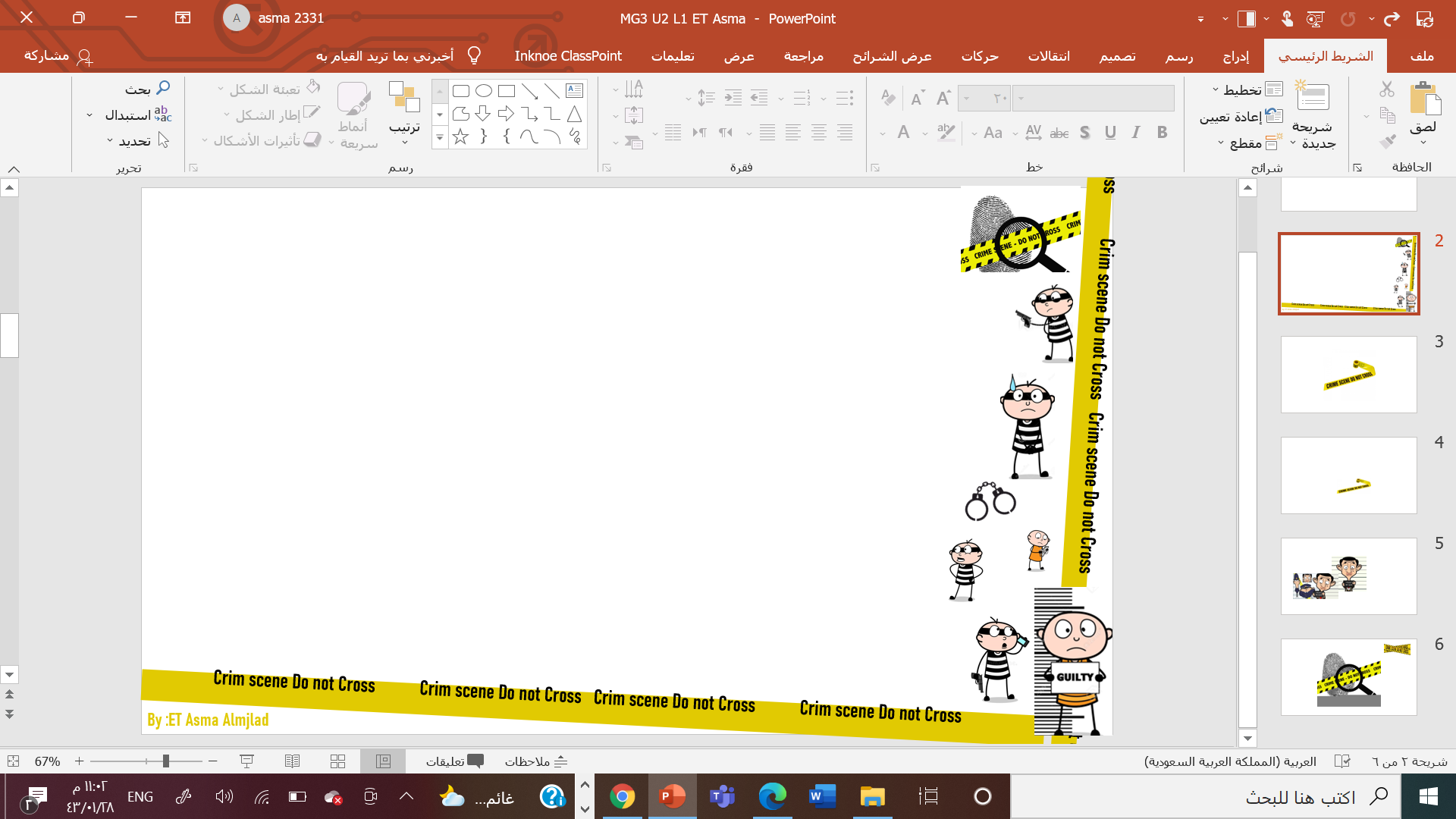 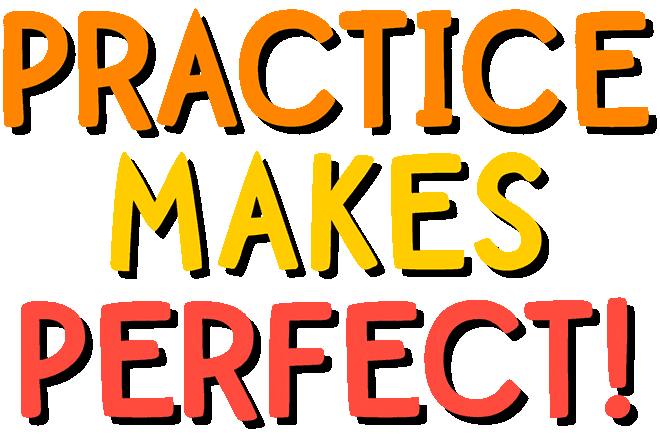 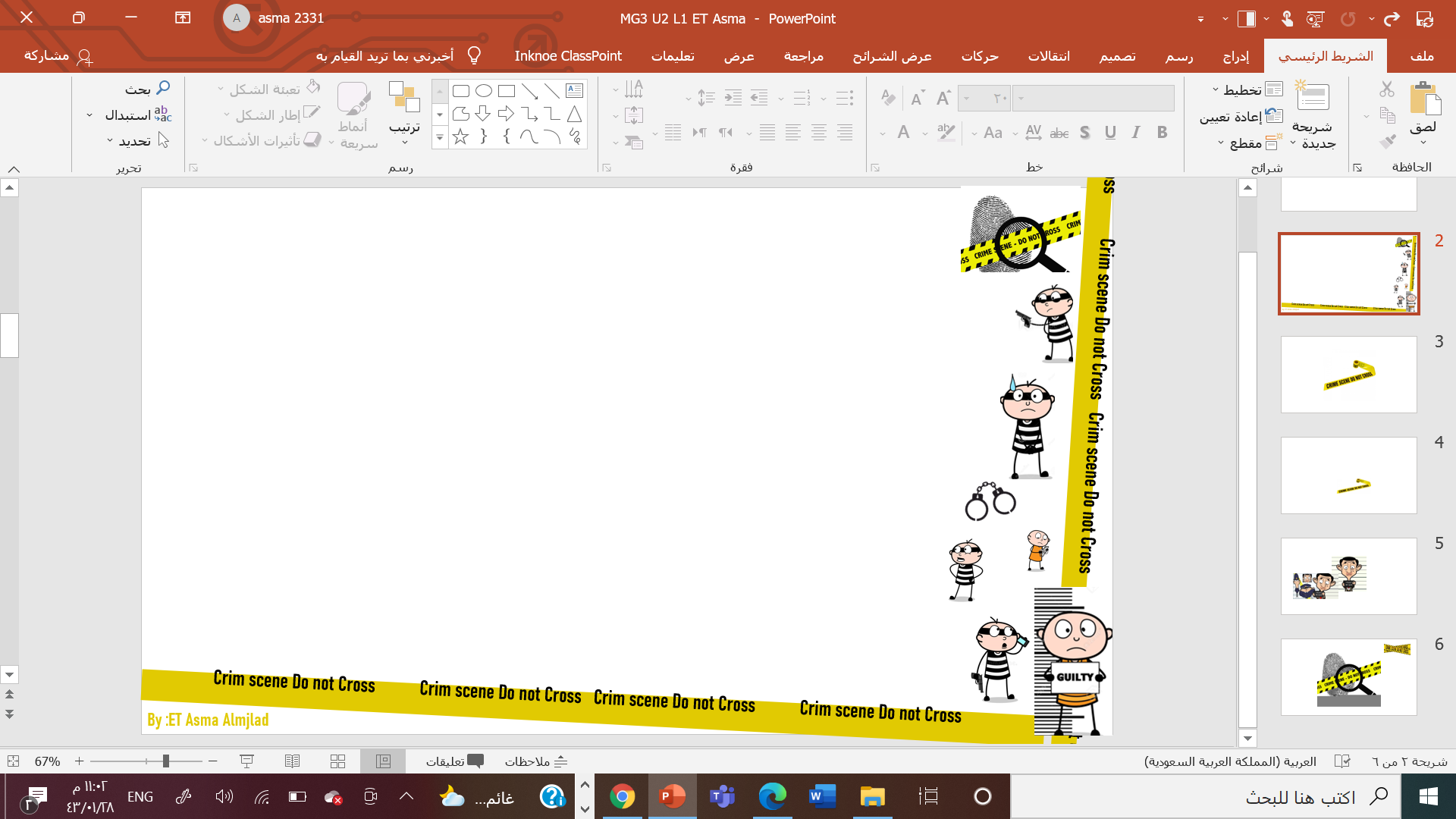 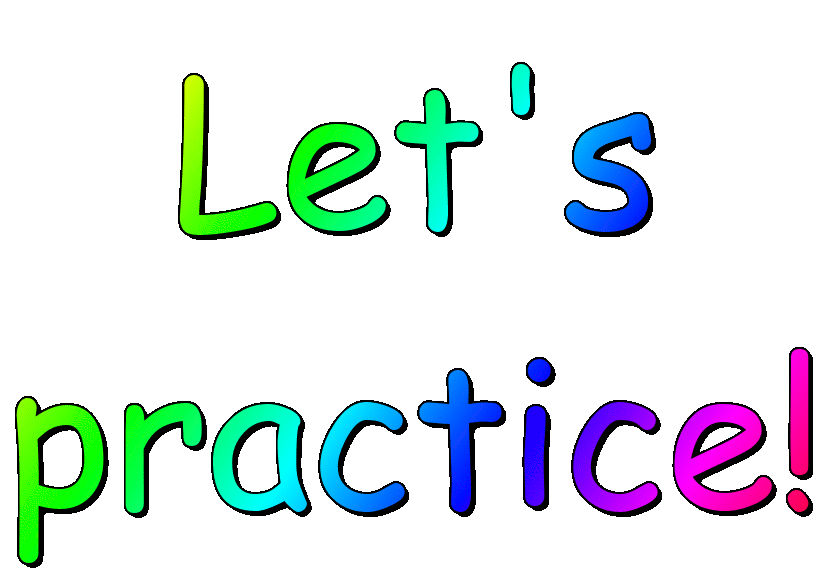 Gas station
Big game
Many years
Hot today
More rice
Black cat
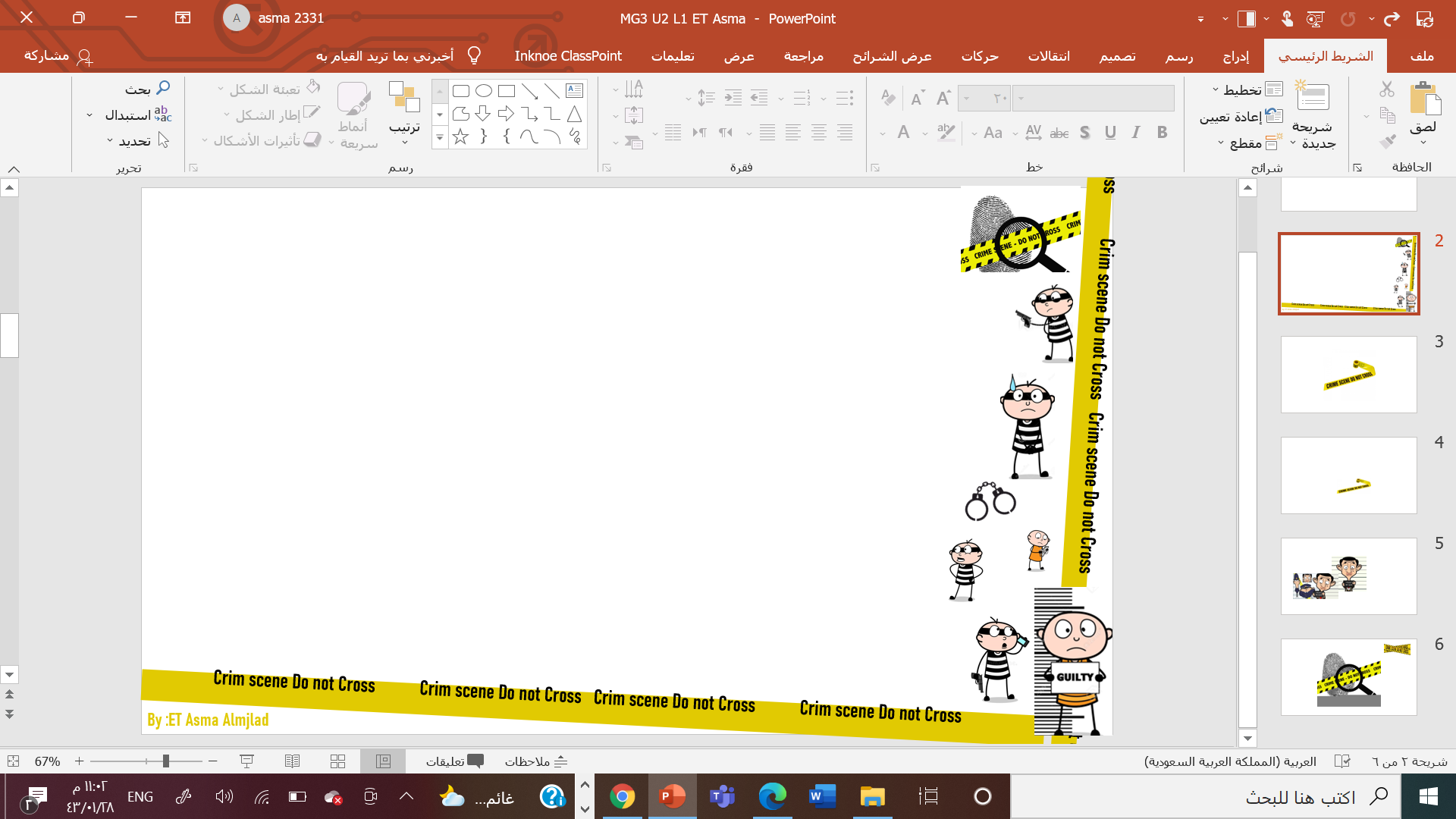 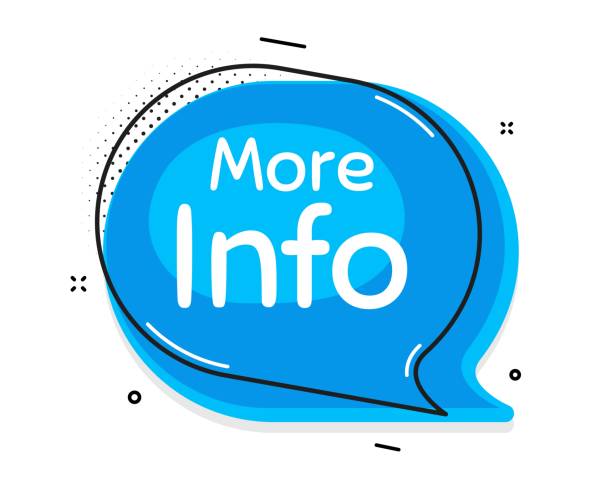 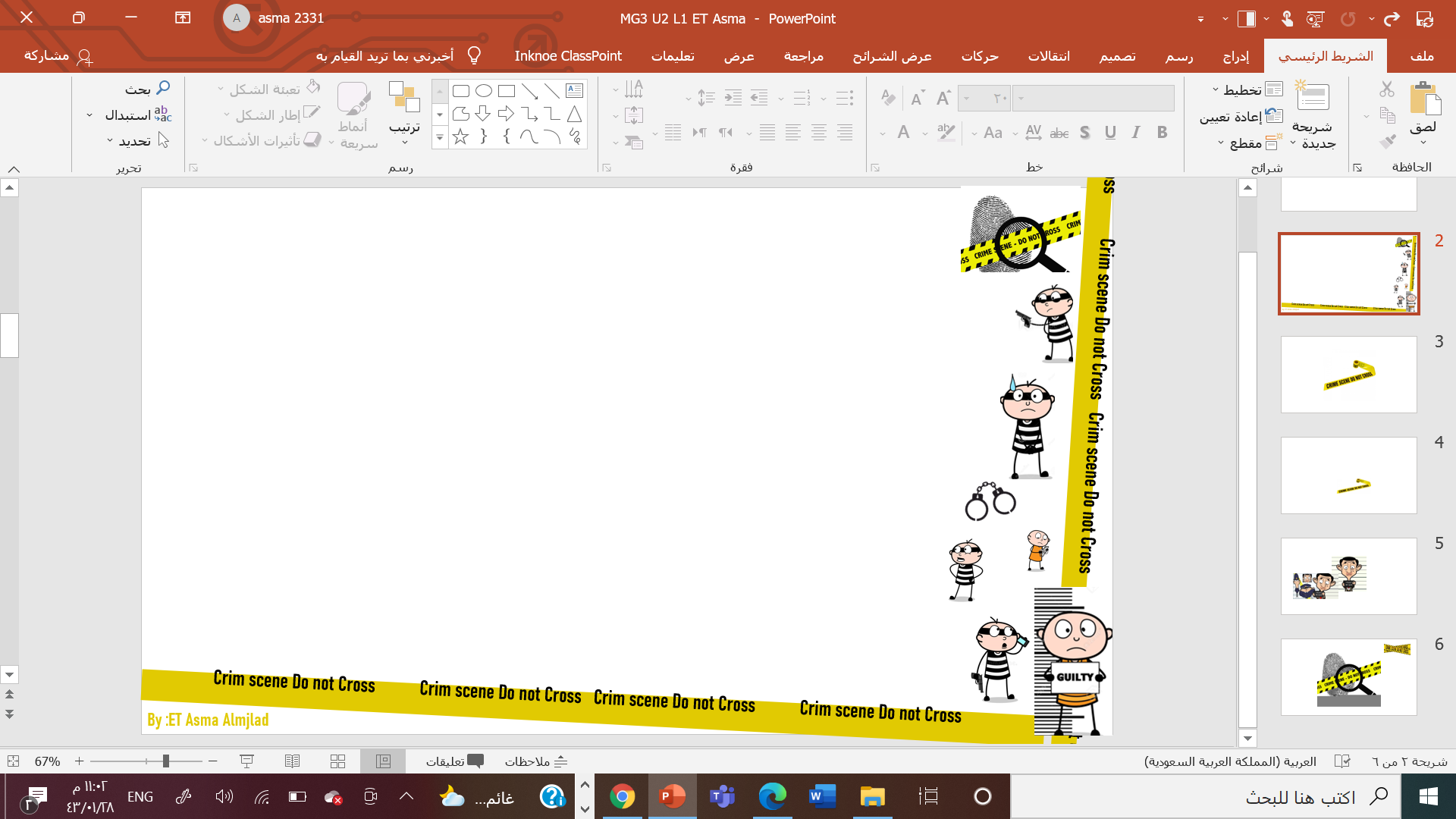 (v) to think that something is probably true without knowing that it is true
assume
(adj) causing feelings of sadness or worry; gloomy or depressing
grim
(n) the hard surface of a road, driveway, etc.
pavement
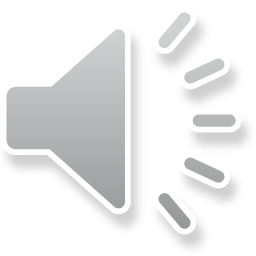 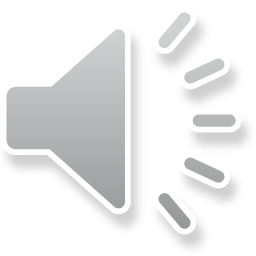 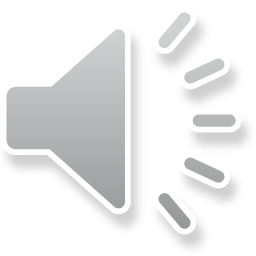 (n) a situation in which events happen at the same time in a way that is not planned or expected
coincidence
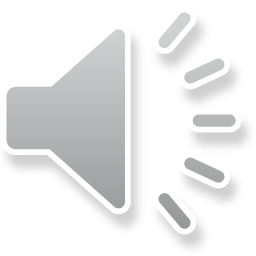 install
(v) to make a machine or a service ready to be used in a certain place
suspect
(n) a person who is believed to be possibly guilty of committing a crime
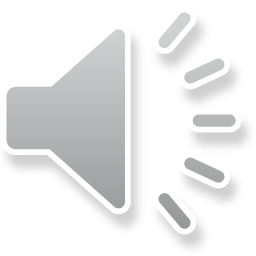 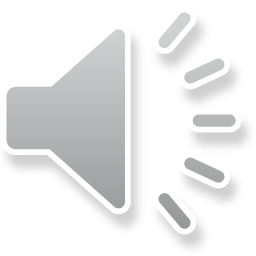 display
(n) an arrangement of objects as a decoration, or advertisement
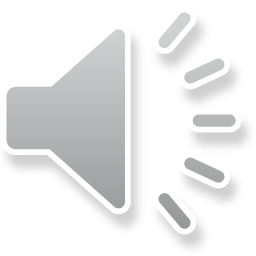 insure
(v) to provide insurance for something, such as a house, car, or health
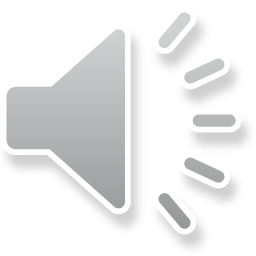 Thanks for T. Talal Alhazmi
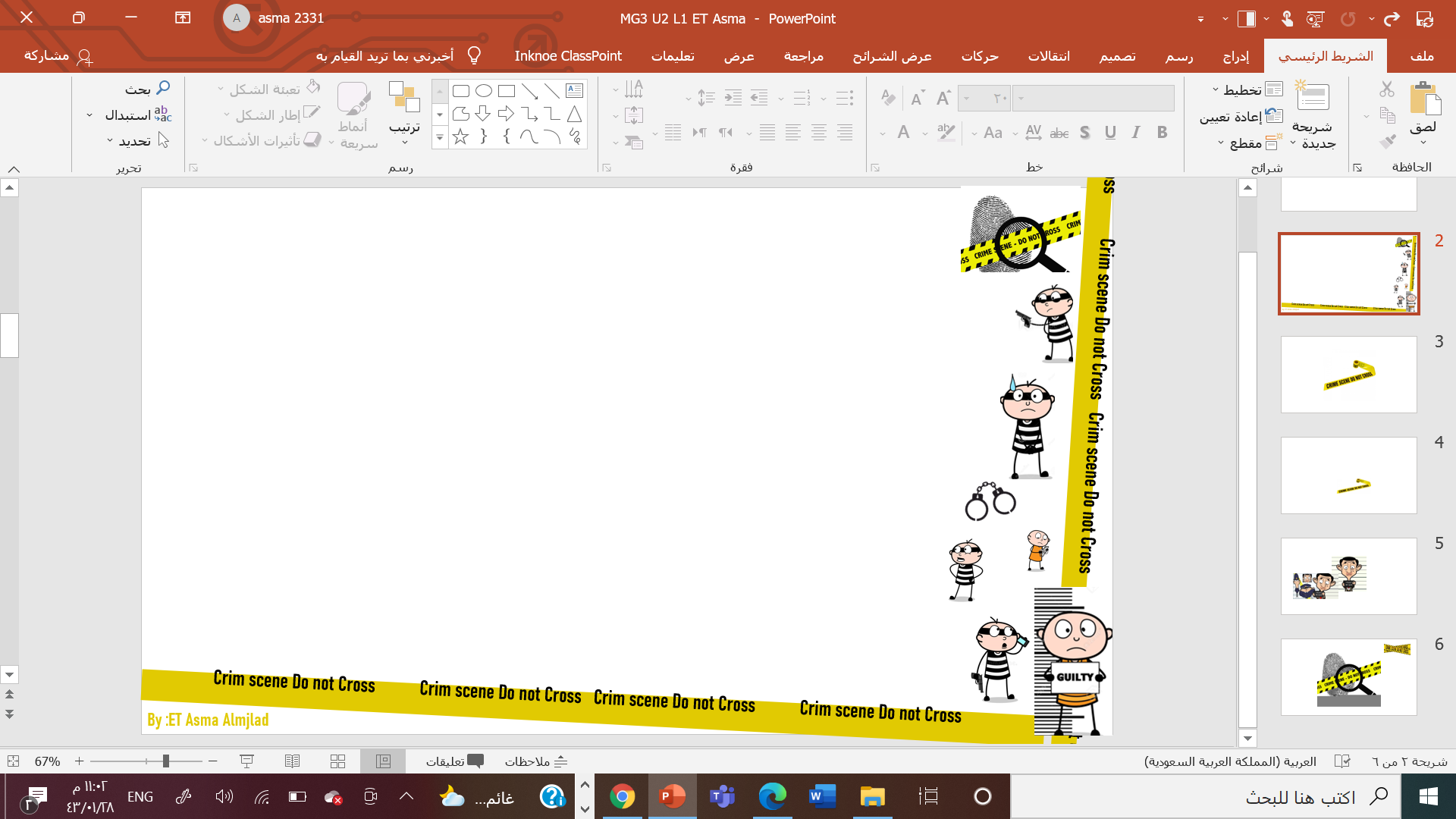 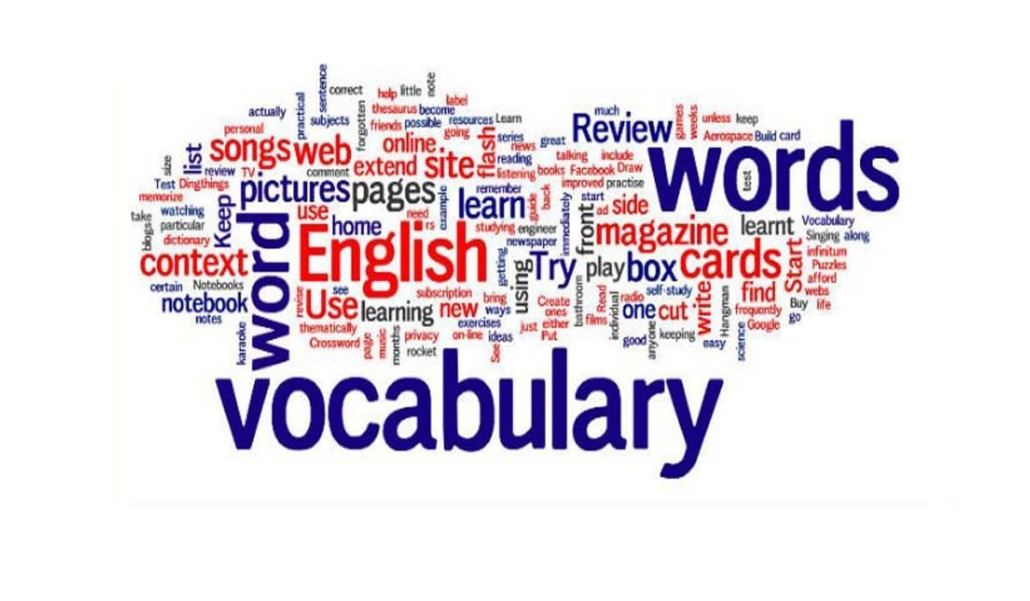 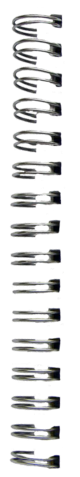 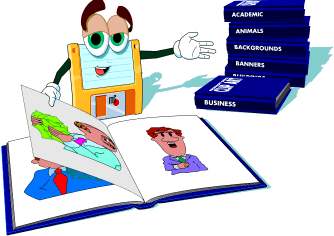 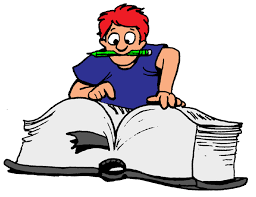 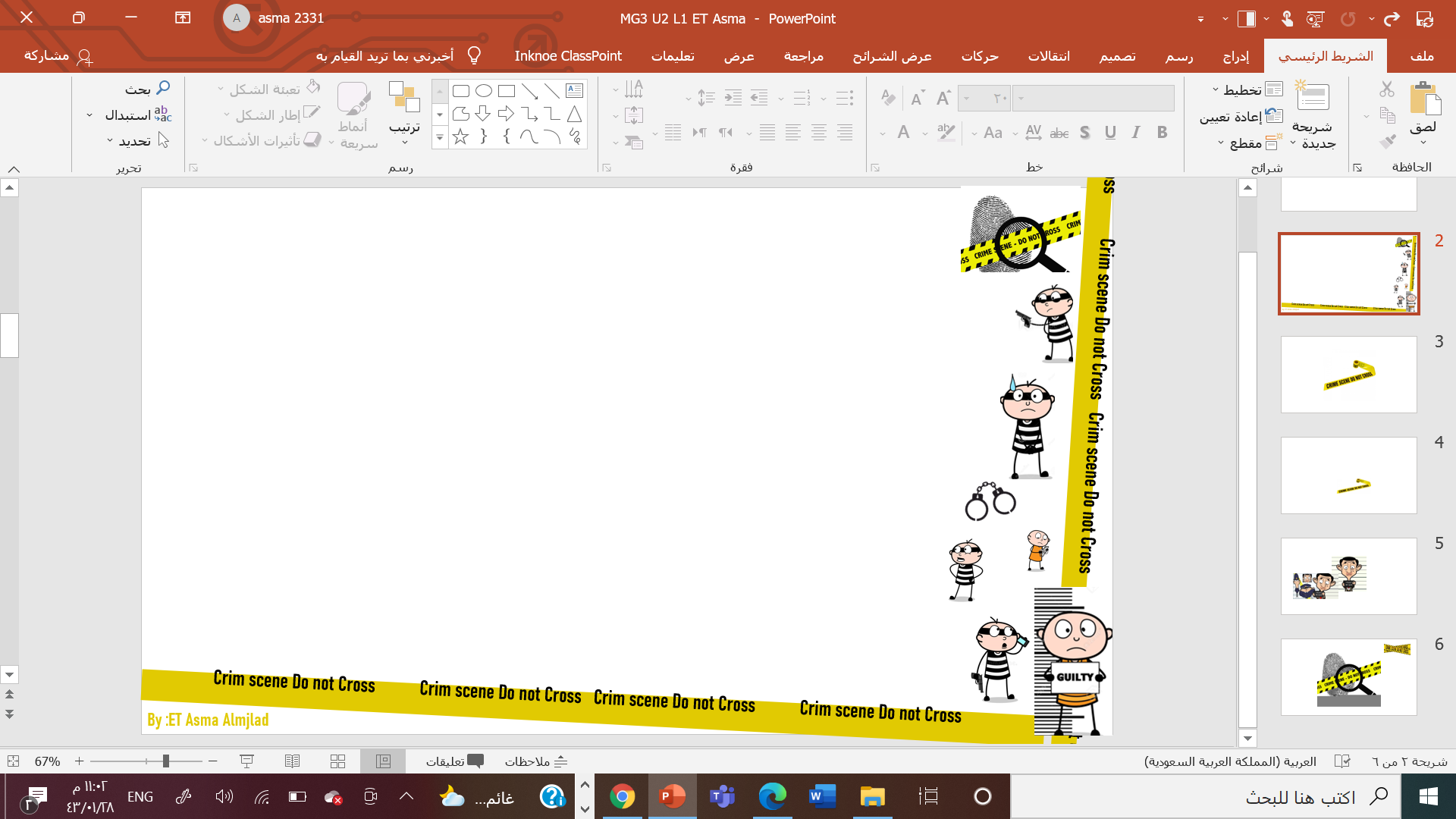 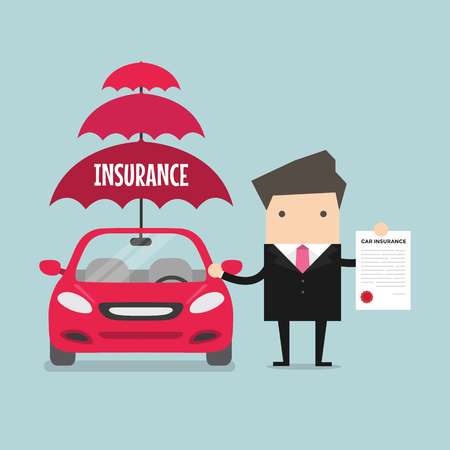 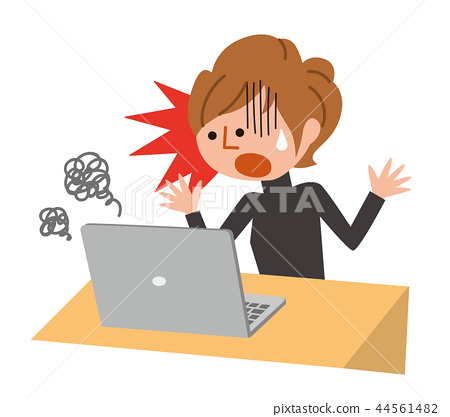 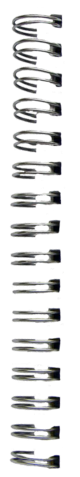 insured
grim
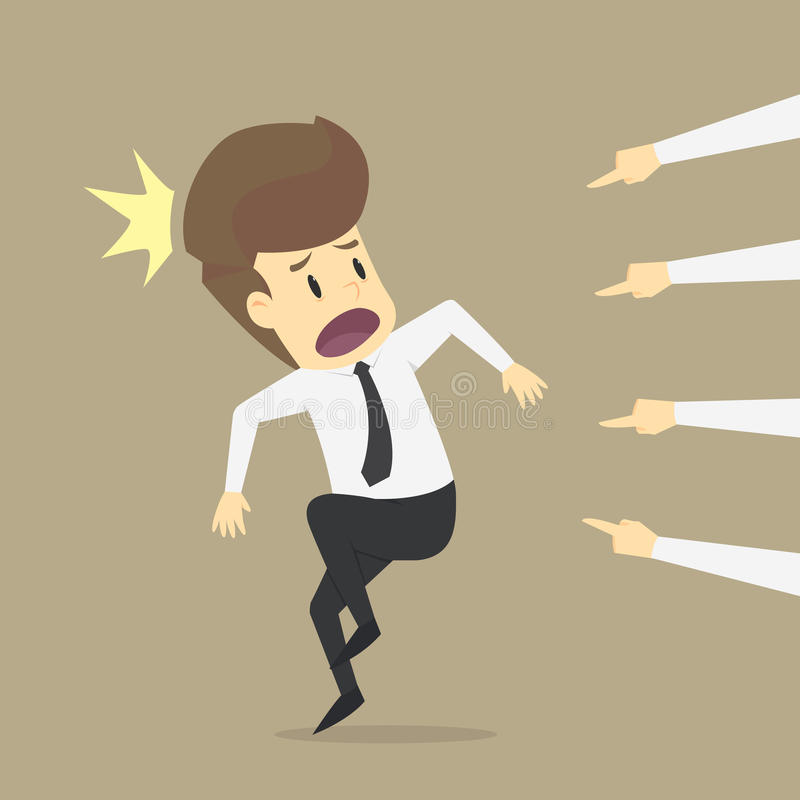 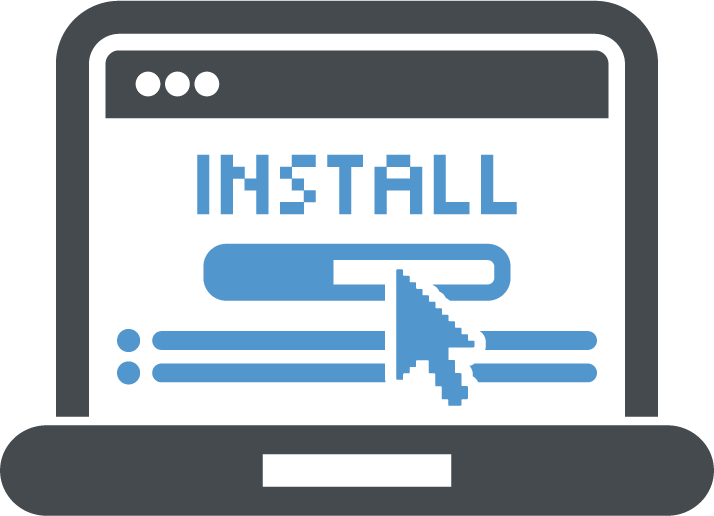 suspect
installed
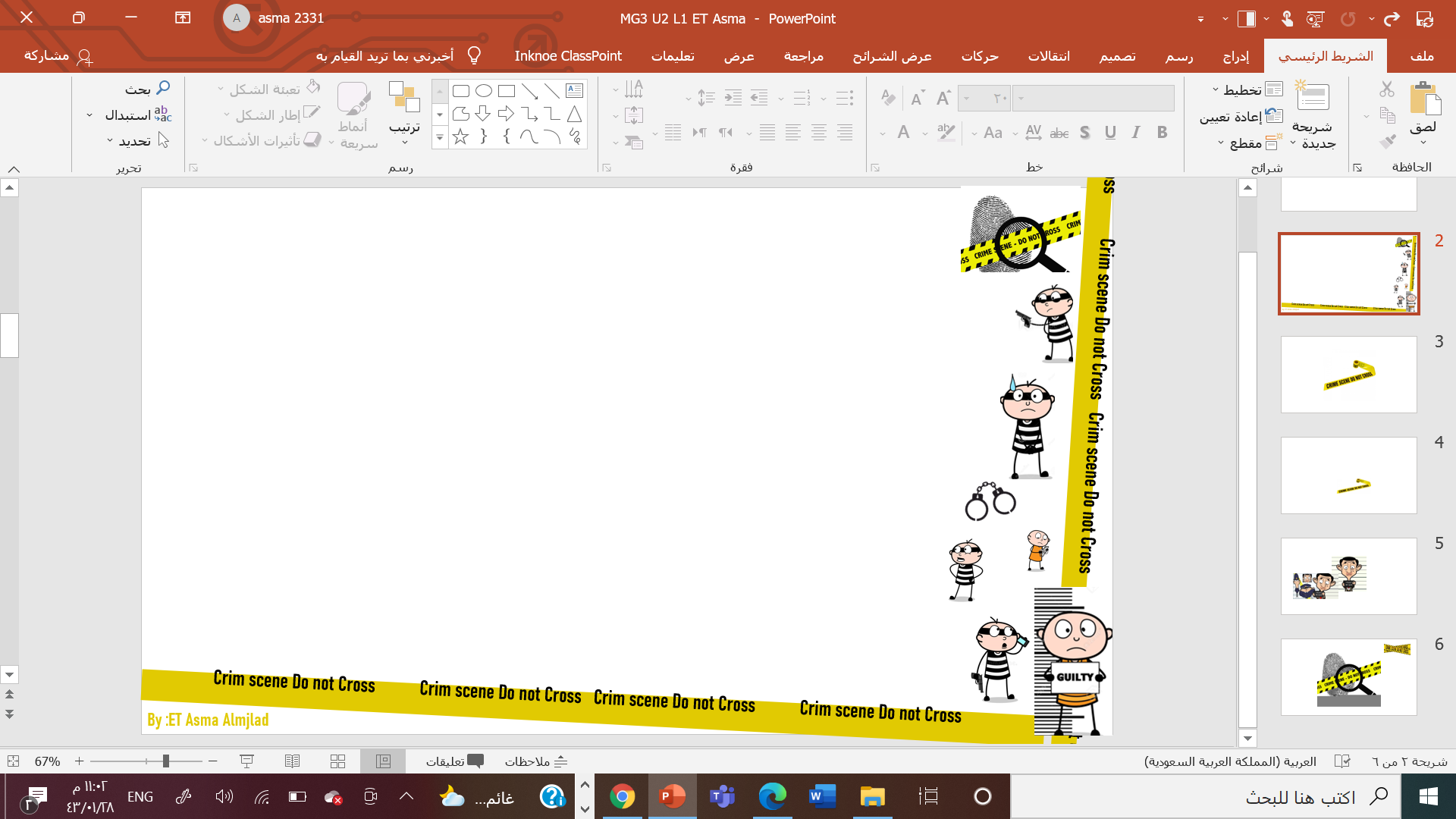 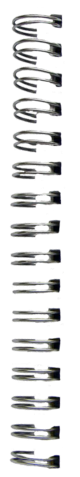 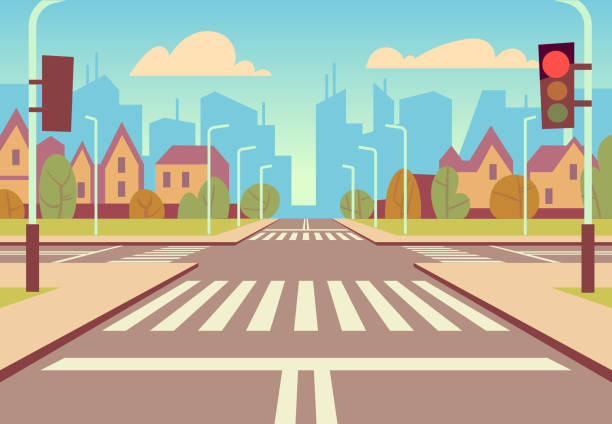 assume
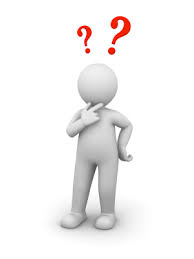 Pavement
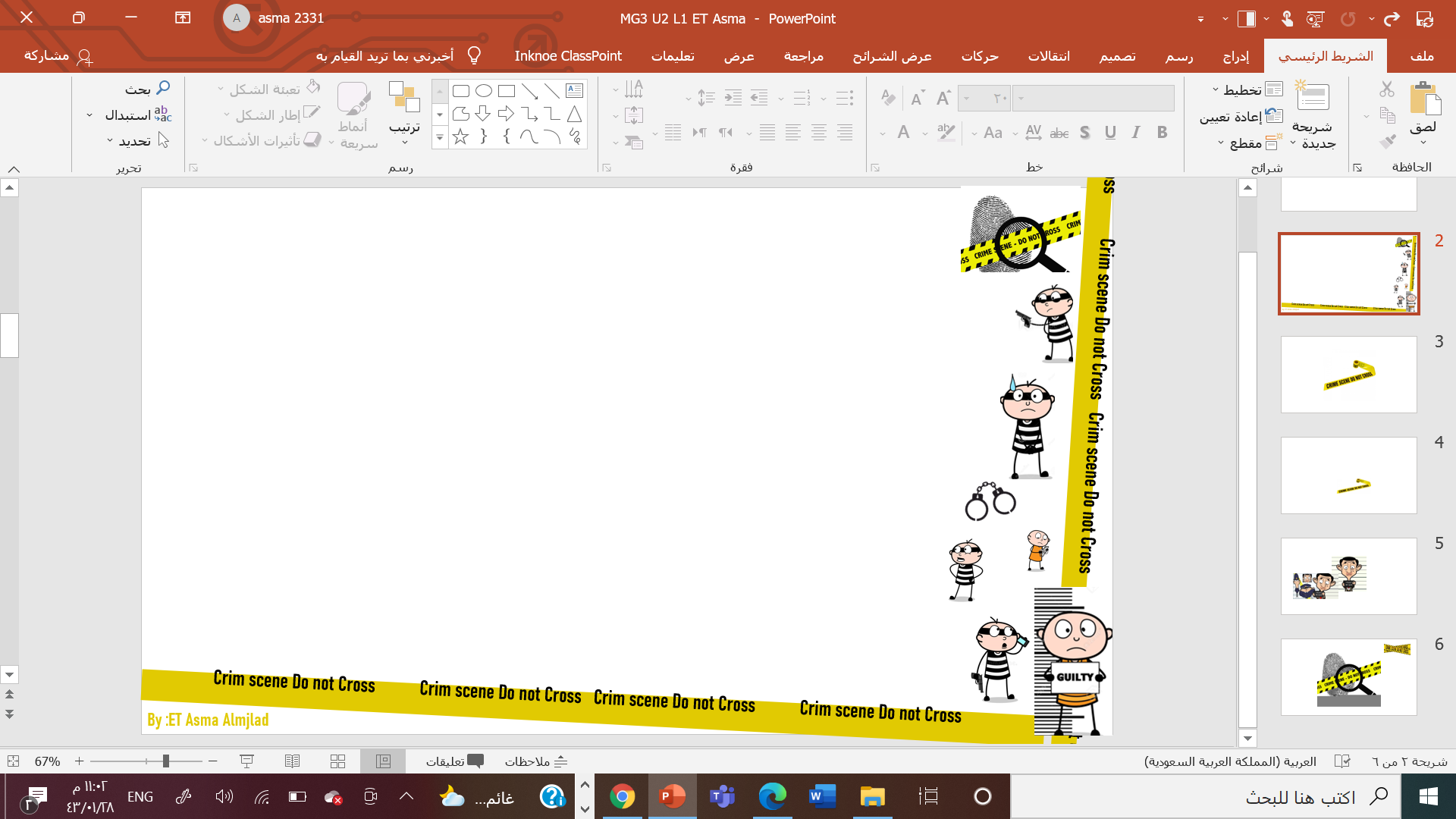 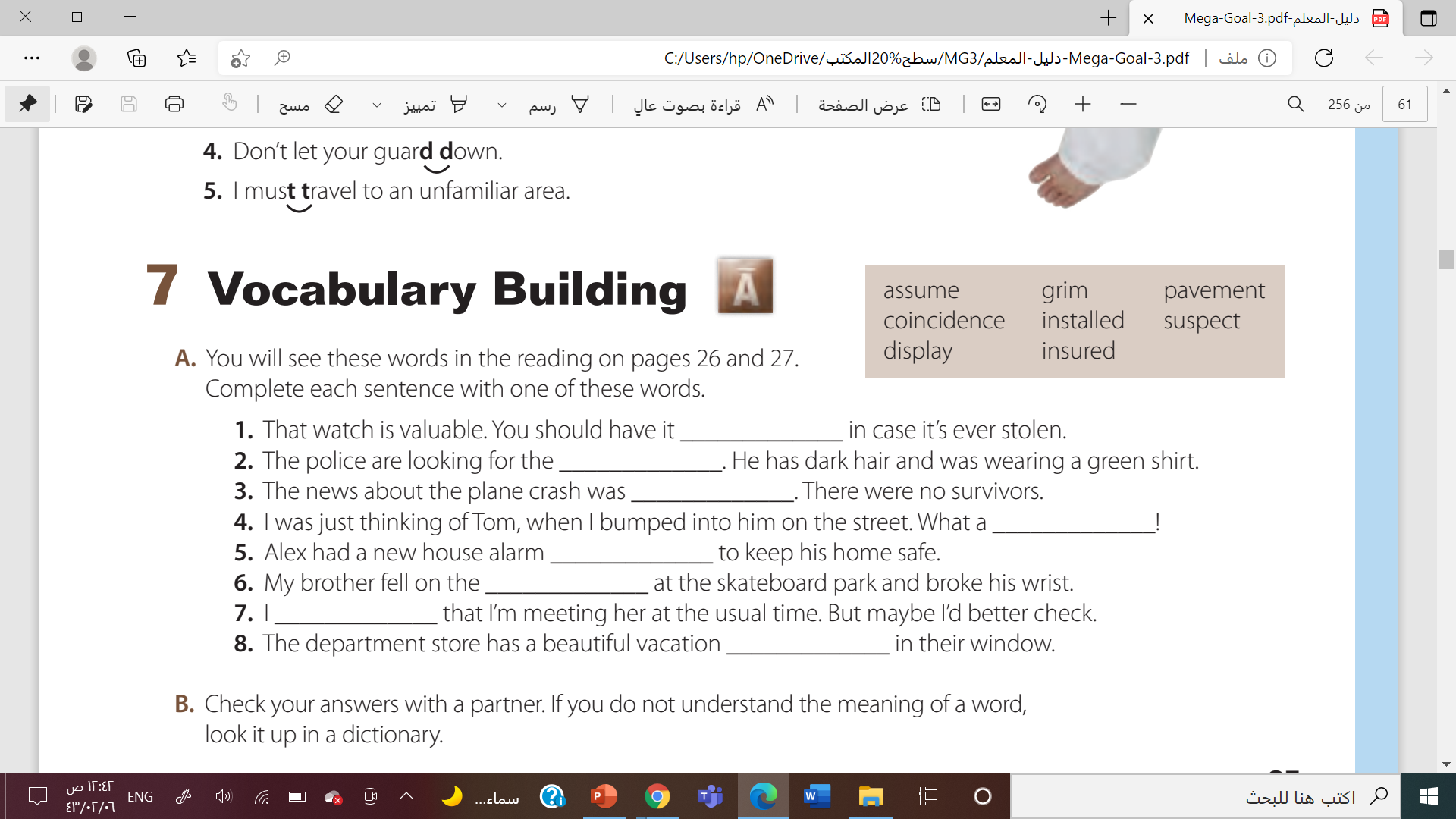 insured
suspect
grim
coincidence
installed
pavement
assume
display
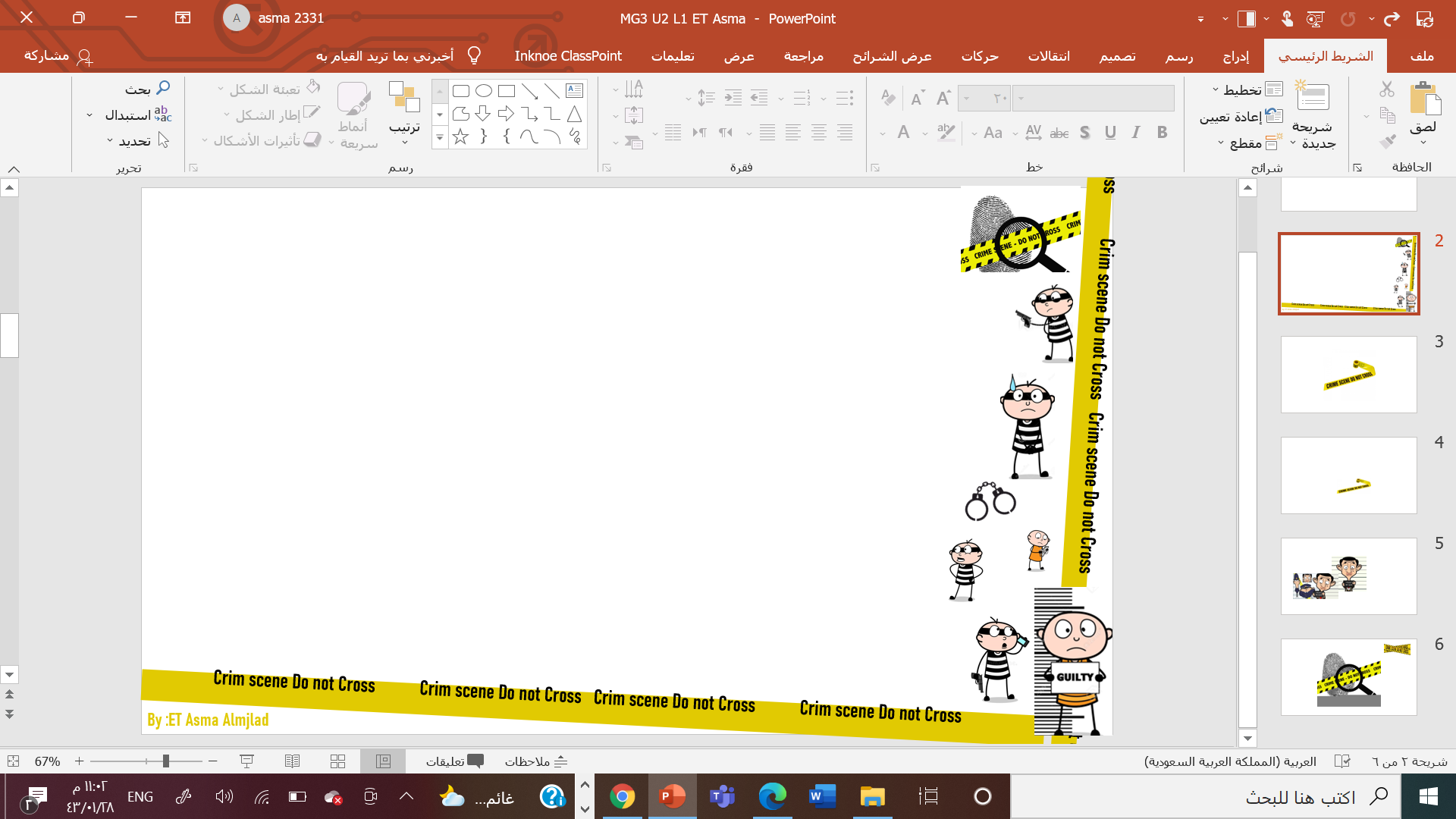 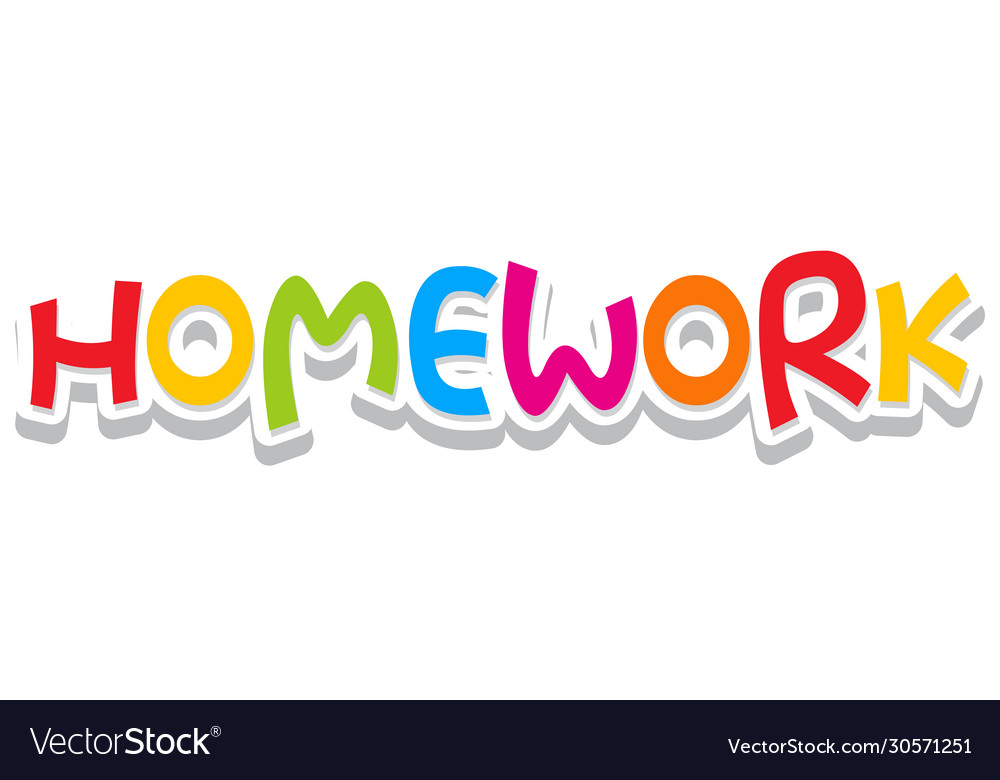 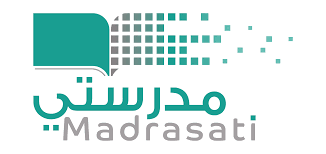 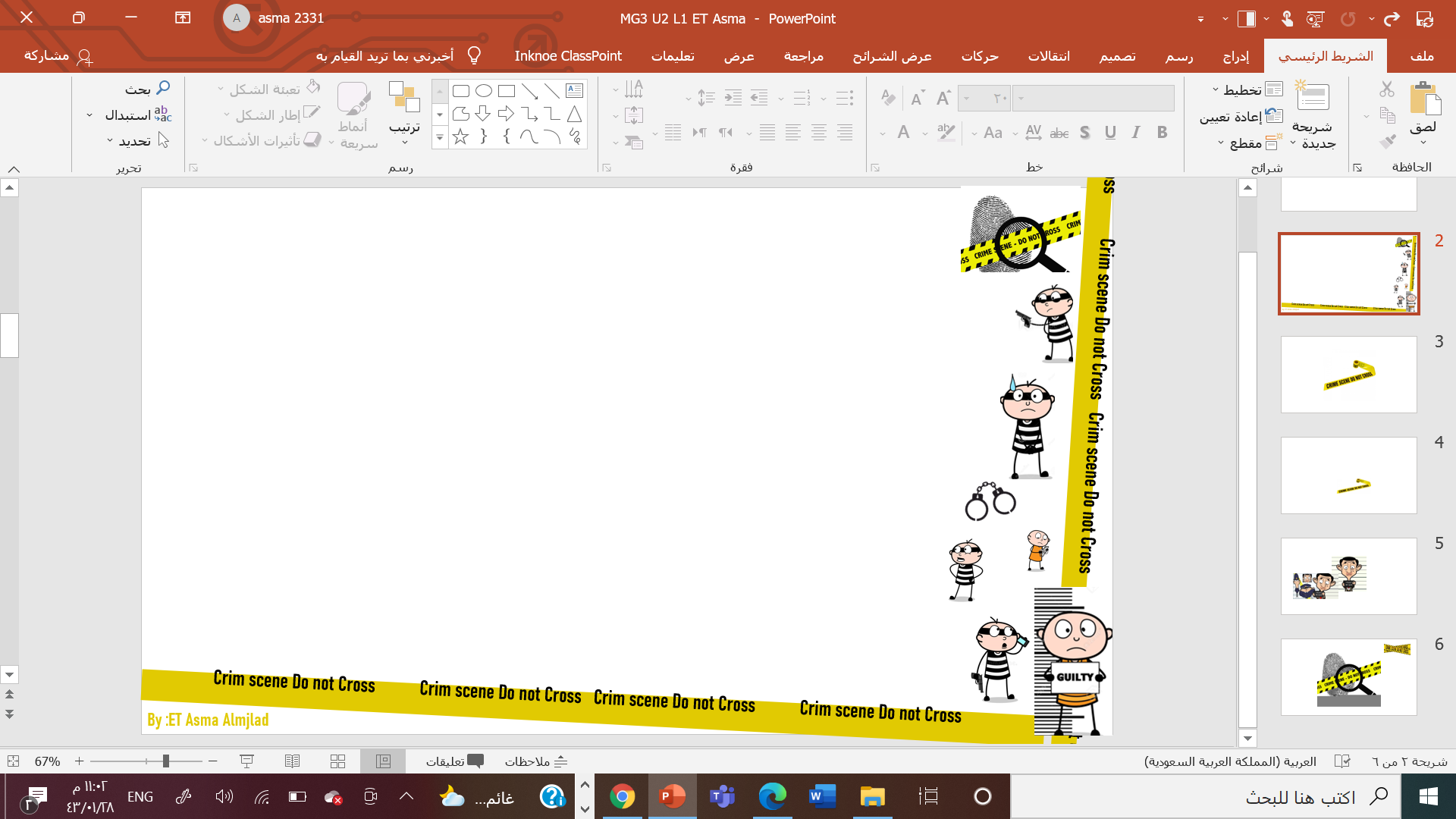 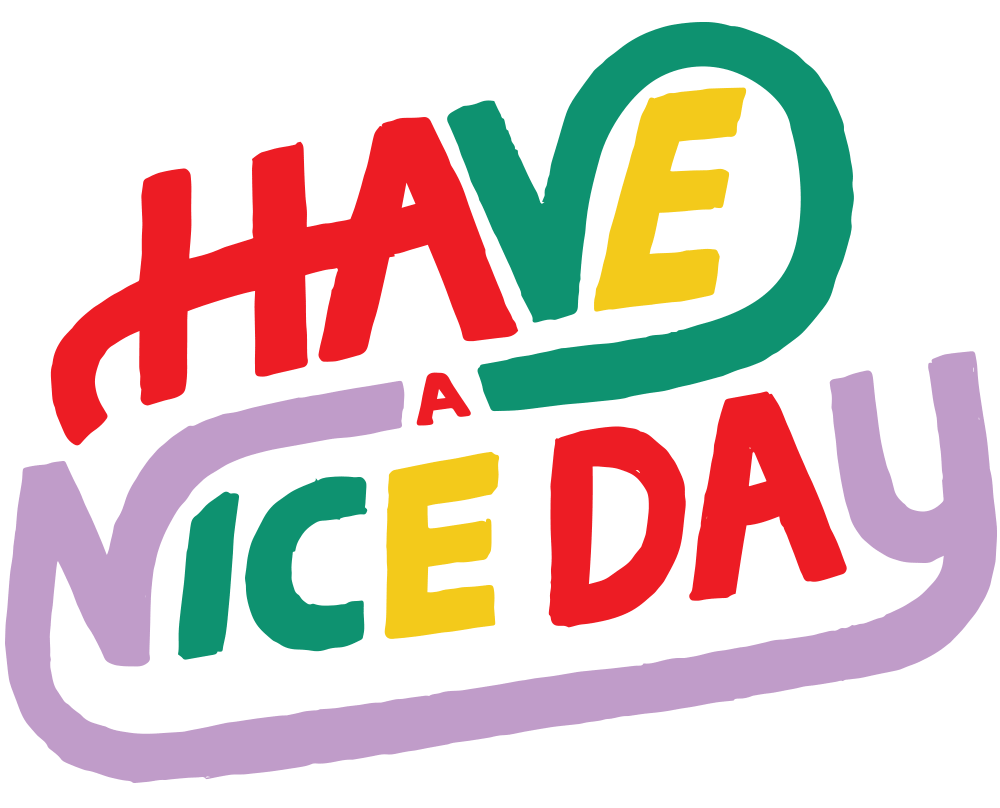